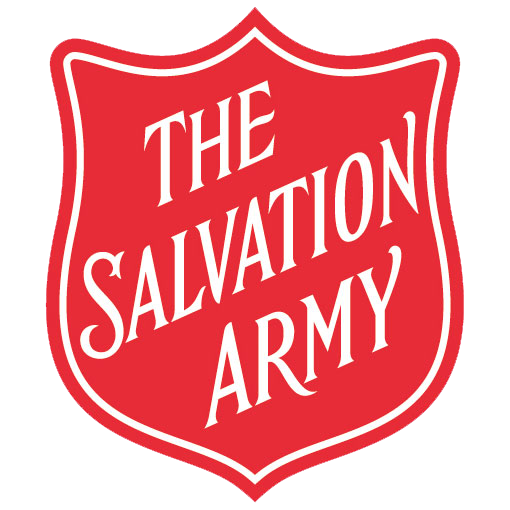 Micah 5 : 2, 4 – 5 (NLT)
‘But you, O Bethlehem Ephrathah, are only a small village among all the people of Judah. Yet a ruler of Israel, whose origins are in the distant past, will come from you on my behalf’
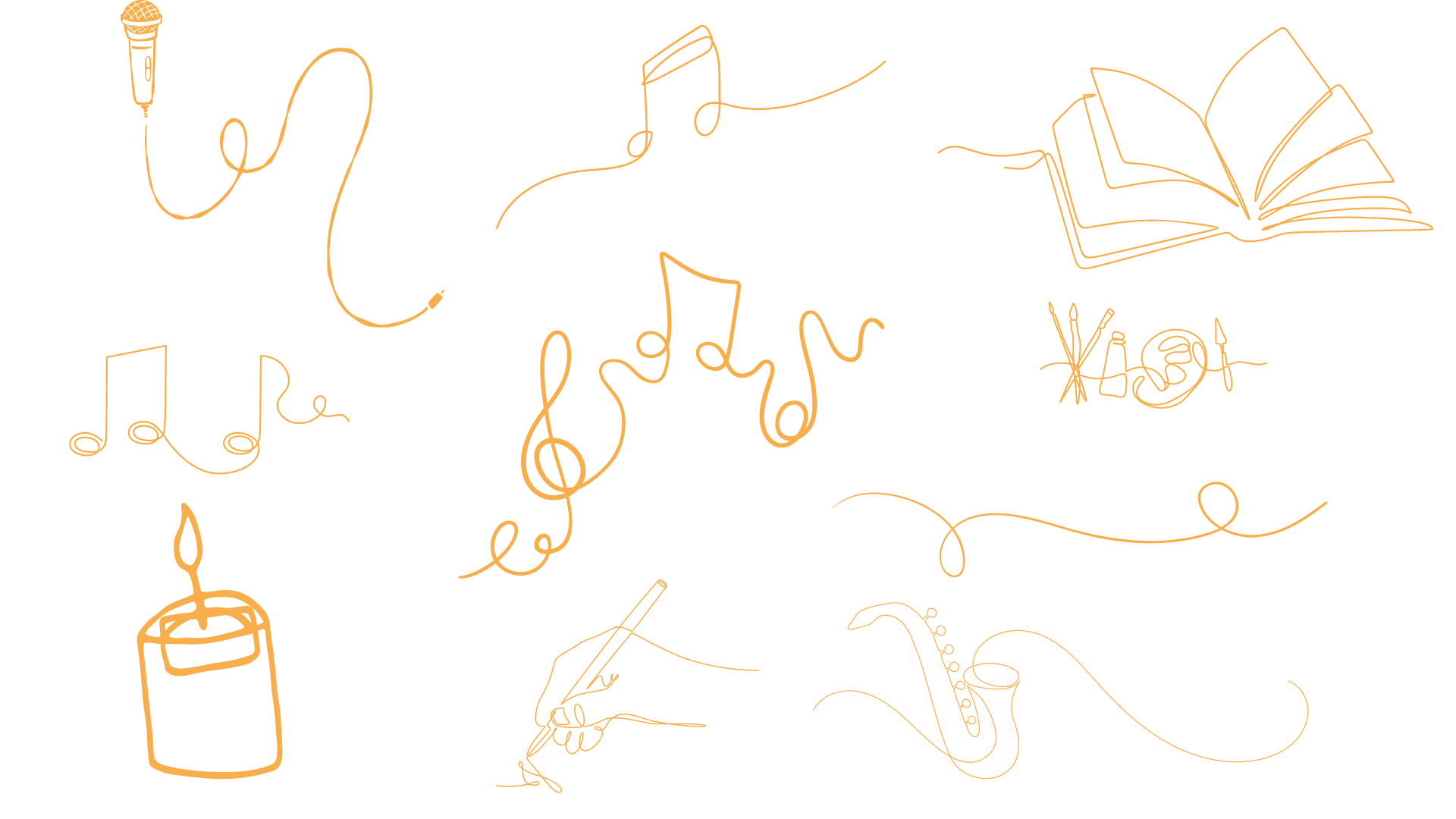 Micah 5 : 2, 4 – 5 (NLT)
‘And he will stand to lead his flock with the Lord’s strength, in the majesty of the name of the Lord his God. Then his people will live there undisturbed, for he will be highly honoured around the world.  And he will be the source of peace.’
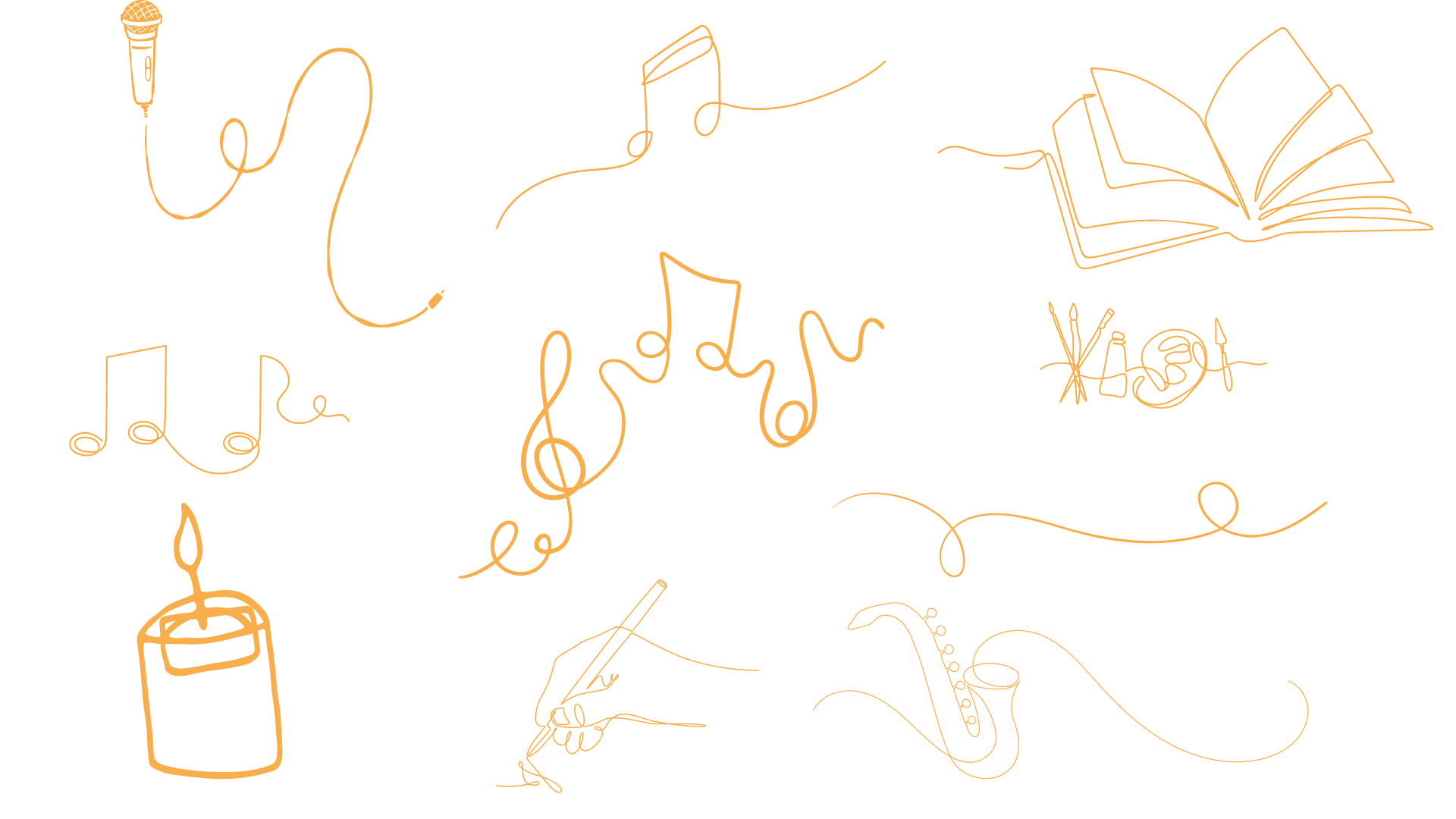 O little town of Bethlehem,How still we see thee lie!Above thy deep and dreamless sleepThe silent stars go by.Yet in thy dark streets shinethThe everlasting light;The hopes and fears of all the yearsAre met in thee tonight.
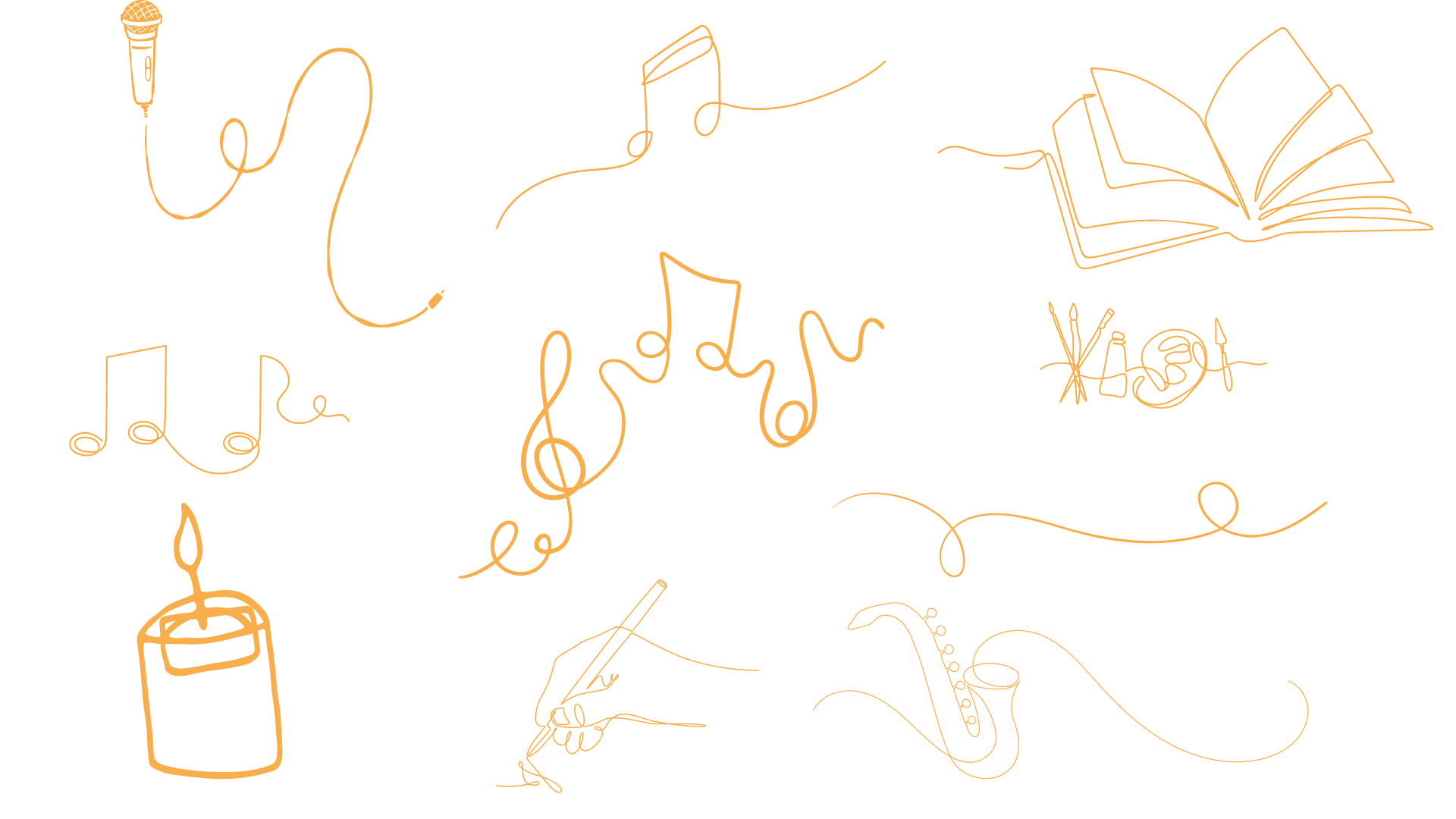 O morning stars, togetherProclaim the holy birth,And praises sing to God, the King,And peace to men on earth.For Christ is born of Mary;And, gathered all above,While mortals sleep, the angels keepTheir watch of wondering love.
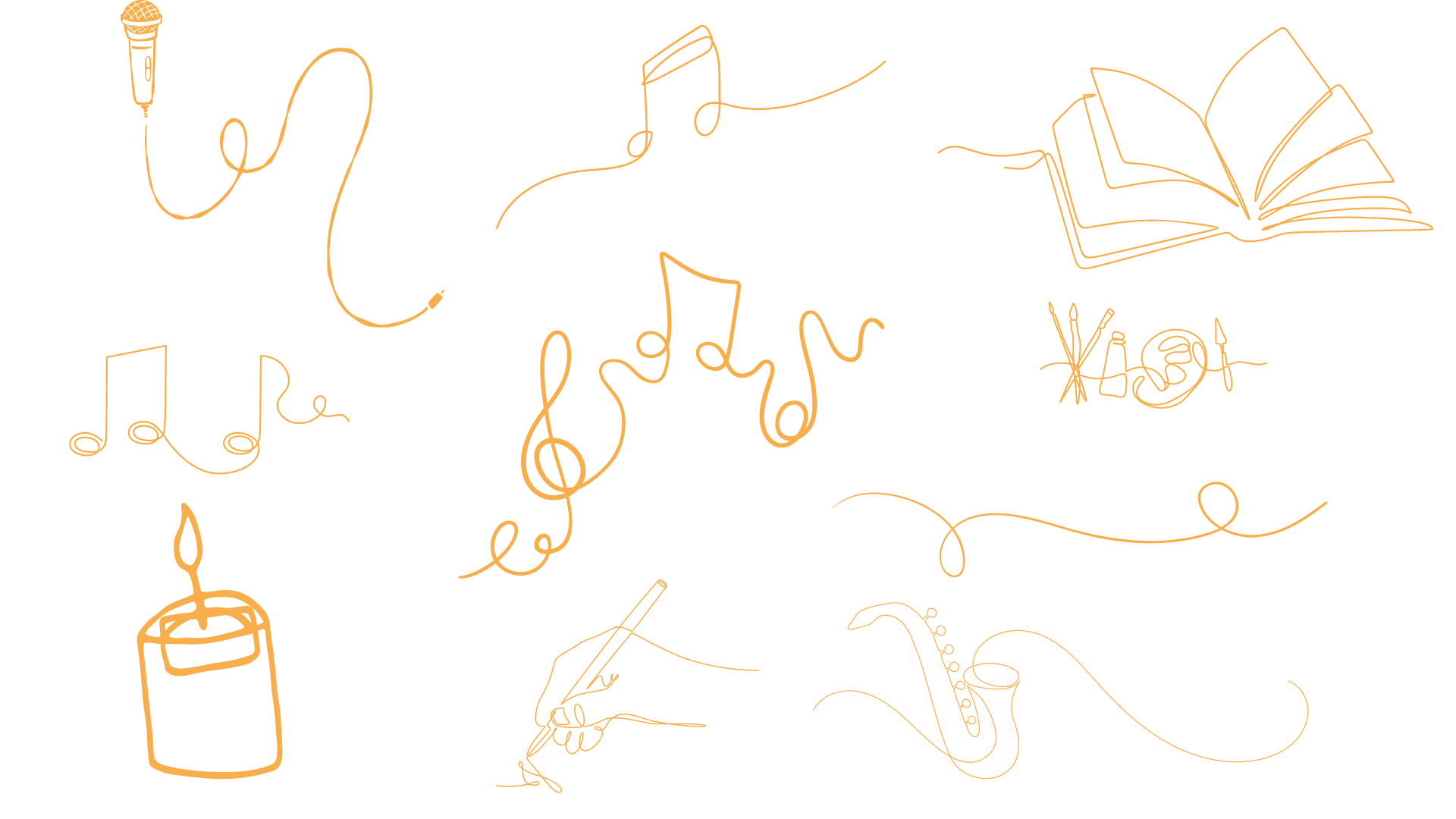 How silently, how silentlyThe wondrous gift is given!So God imparts to human heartsThe blessings of his Heaven.No ear may hear his coming;But in this world of sin,Where meek souls will receive him, stillThe dear Christ enters in.
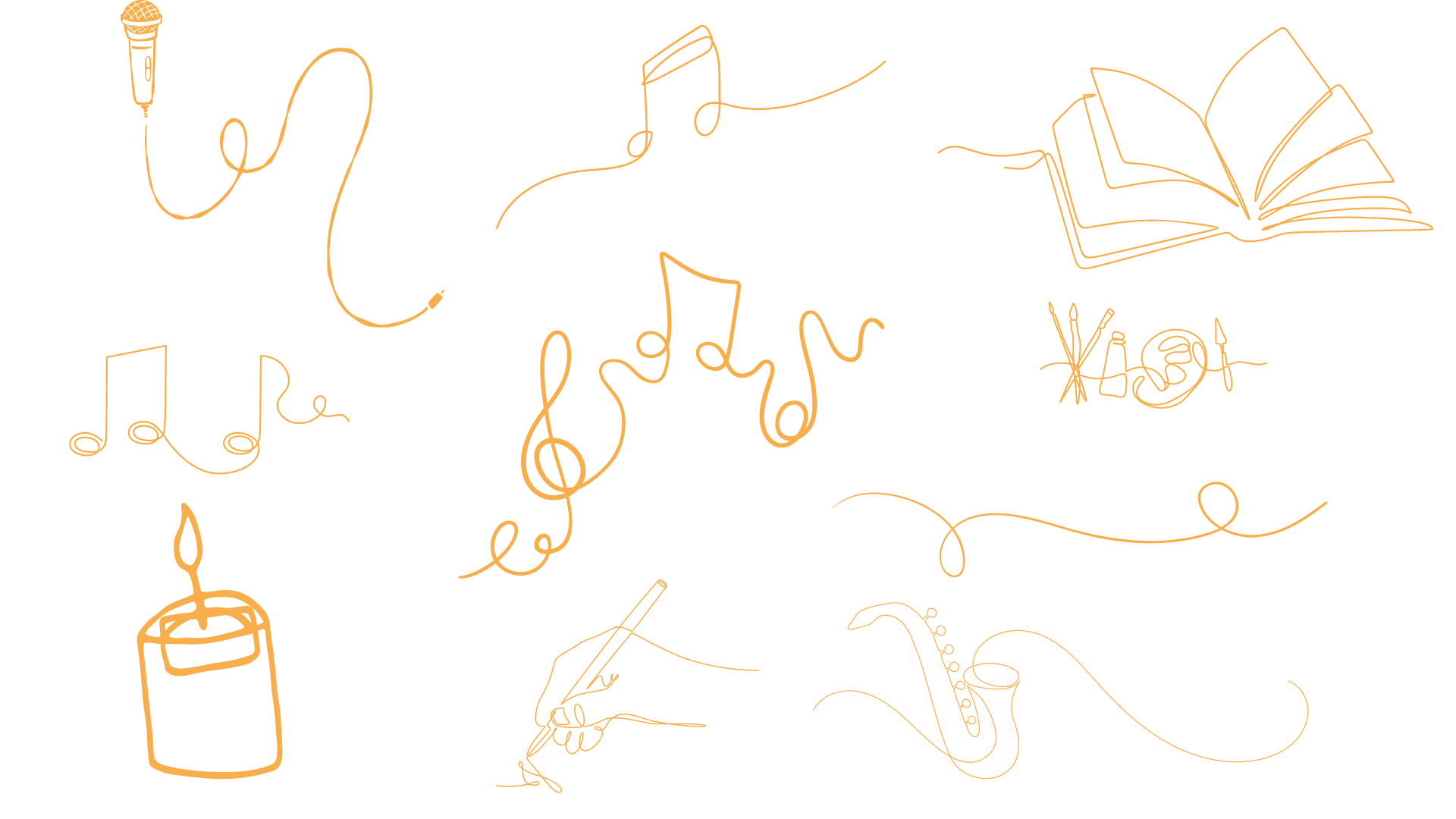 O holy Child of Bethlehem,Descend to us, we pray;Cast out our sin and enter in,Be born in us today.We hear the Christmas angelsThe great glad tidings tell;O come to us, abide with us,Our Lord Immanuel.
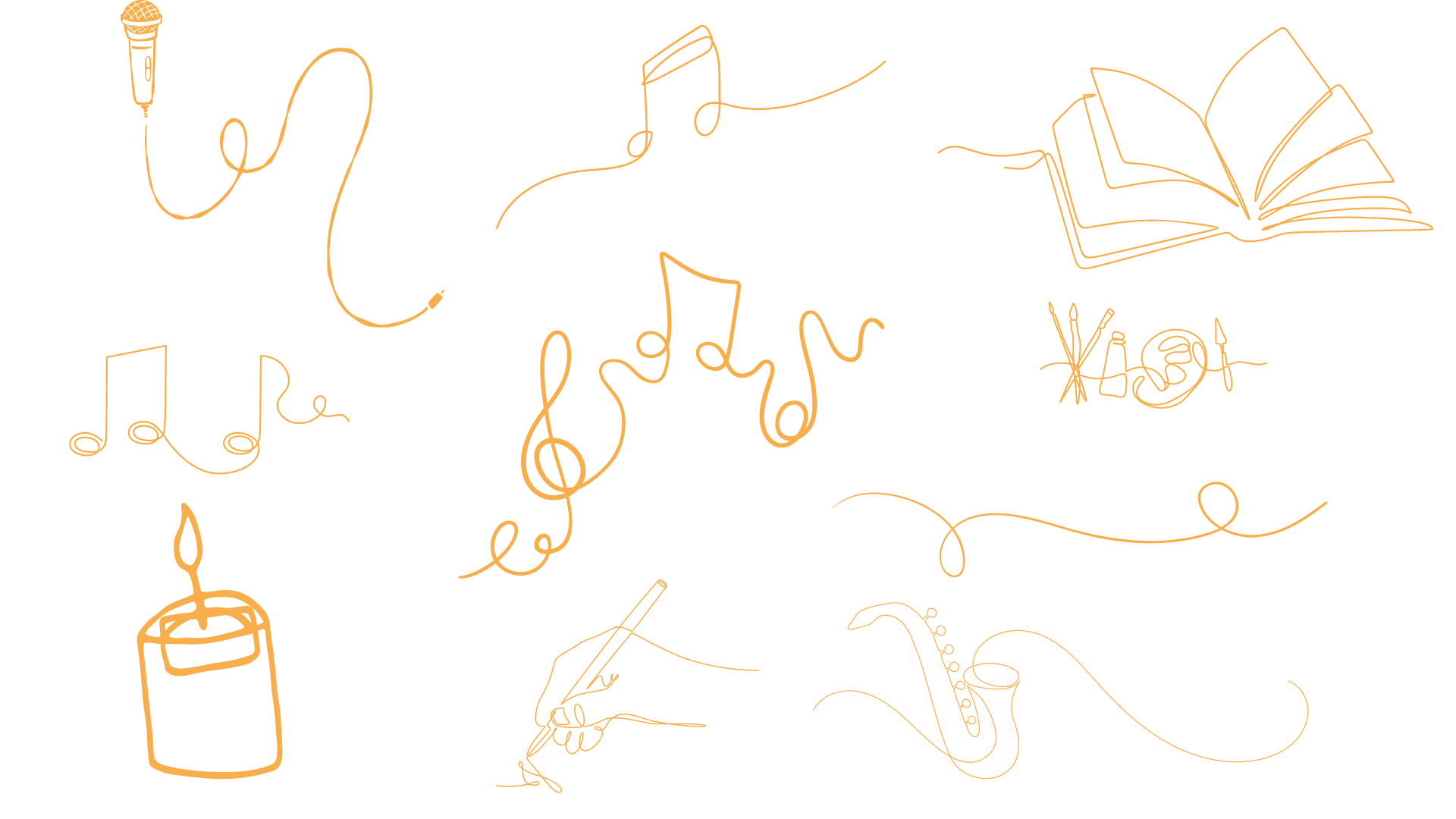 Is there stardust among the hay? Are there angels singing in the corners of the sky? Is there a glint of polished halos in the sunlight? Not yet, not yet …
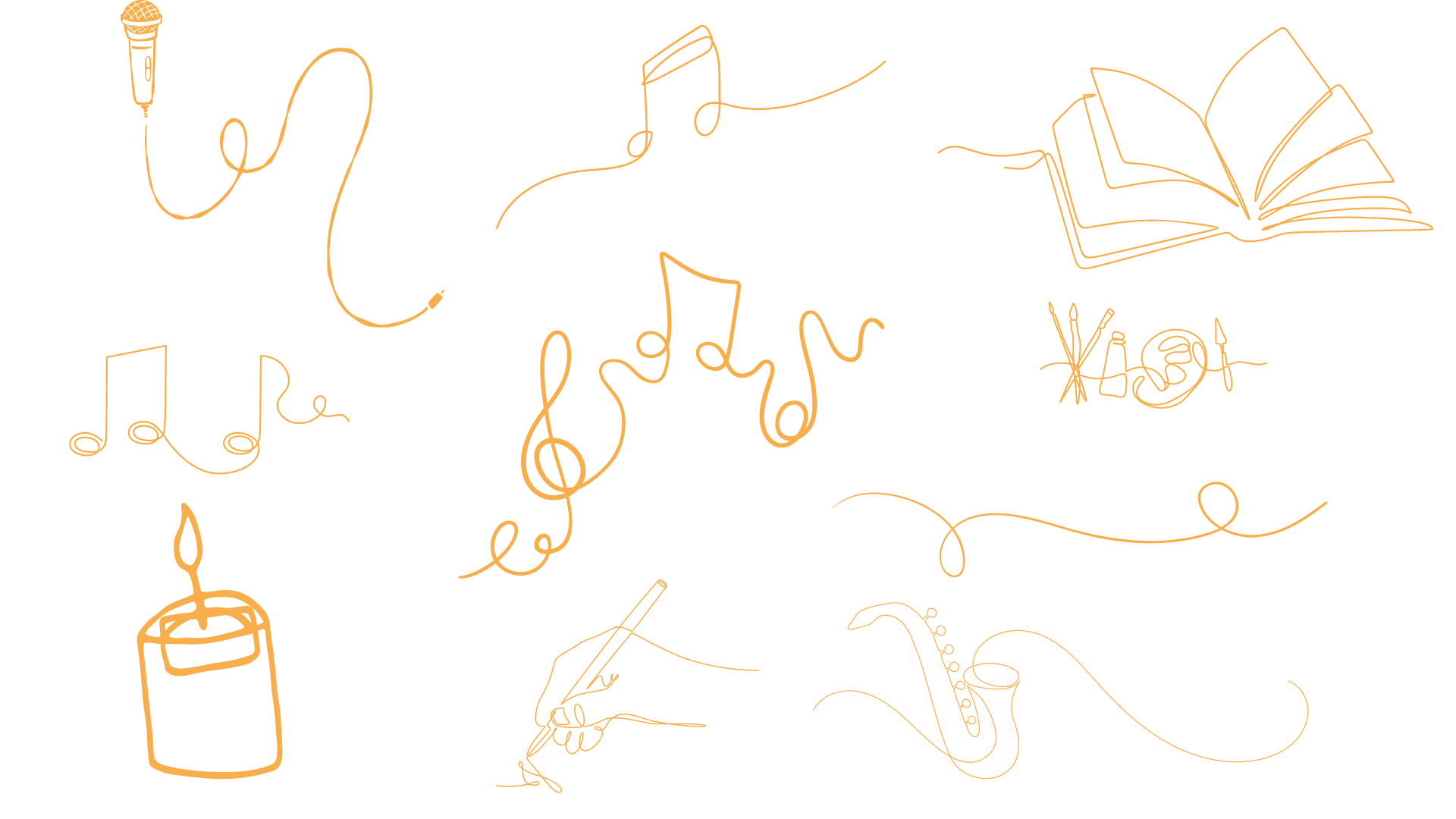 ‘Nearly’ by Roddy Hamilton
Are the hungry seated round the tables of the rich? Are the homeless settled in a stable with others? Are the powerful worriedly pacing their corridors of power? Nearly, nearly …
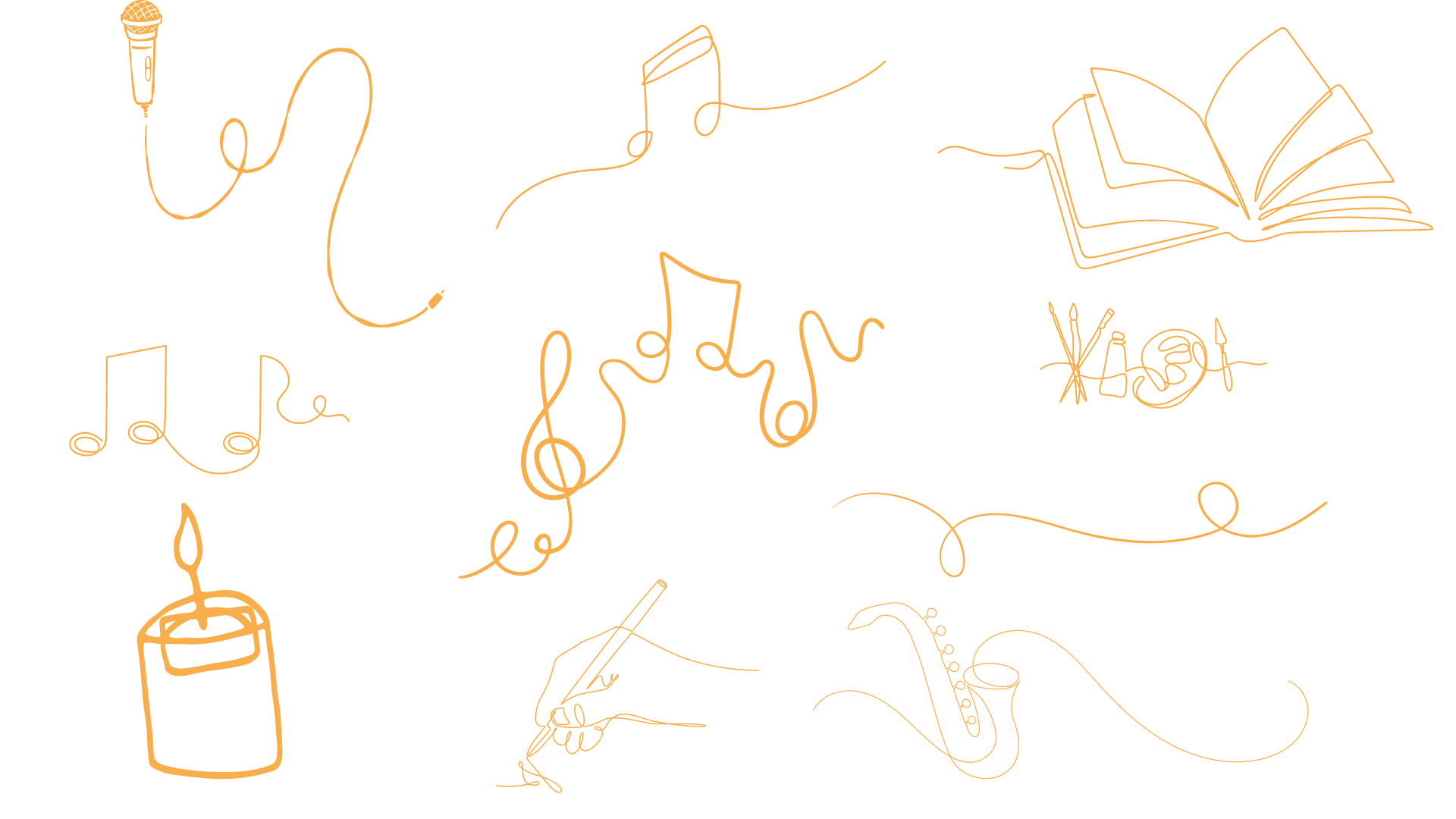 ‘Nearly’ by Roddy Hamilton
Is the journey joined? Is Heaven preparing? Is Incarnation ready? Just about, just about …
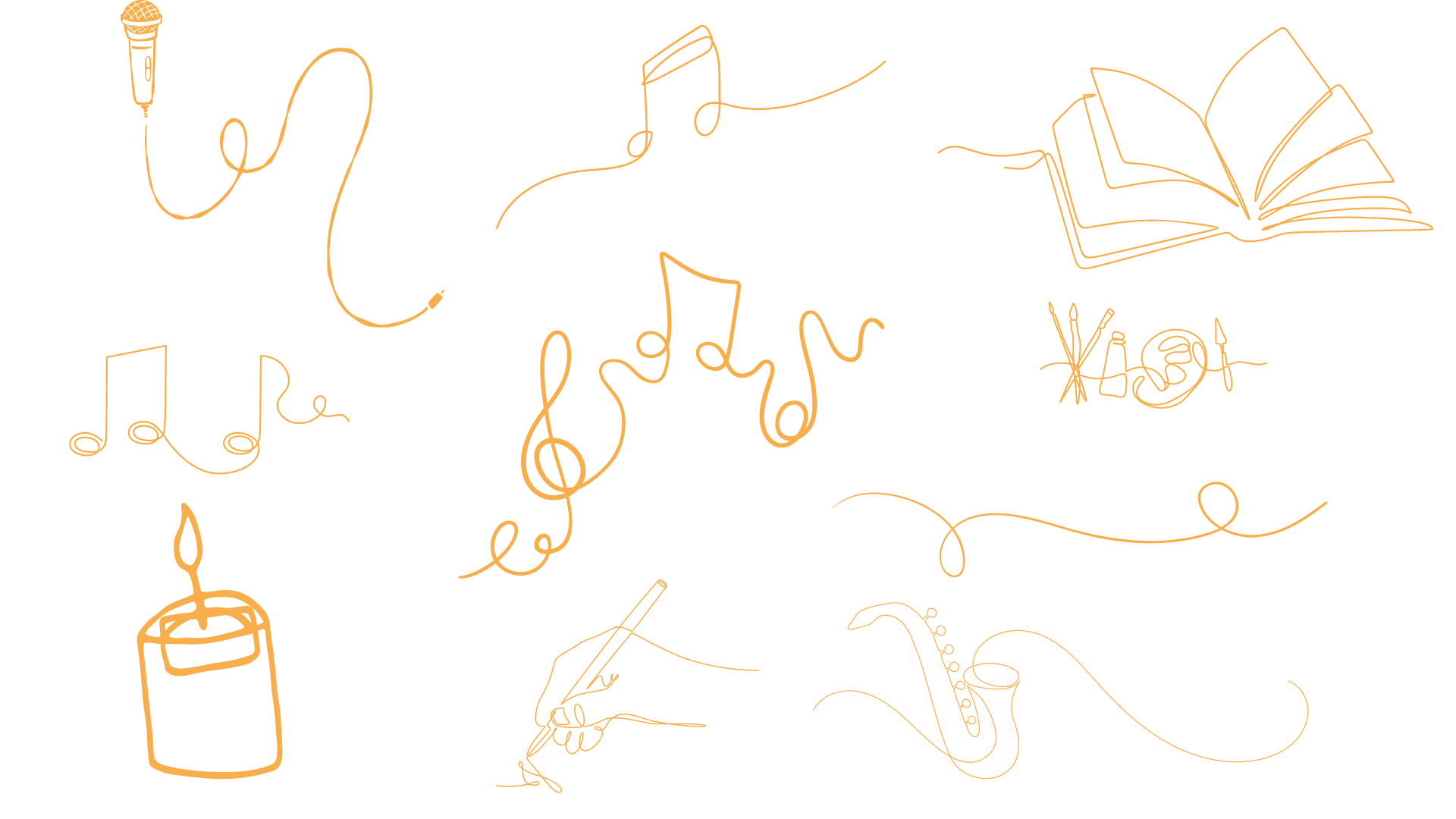 ‘Nearly’ by Roddy Hamilton
Welcome to the fading minutes of the waiting time,The last of darkening nights; And know the light will begin to stretch the days once more, for God is on the way. It’s time to hold your breath and start the rumour.Soon and very soon God is here – Immanuel
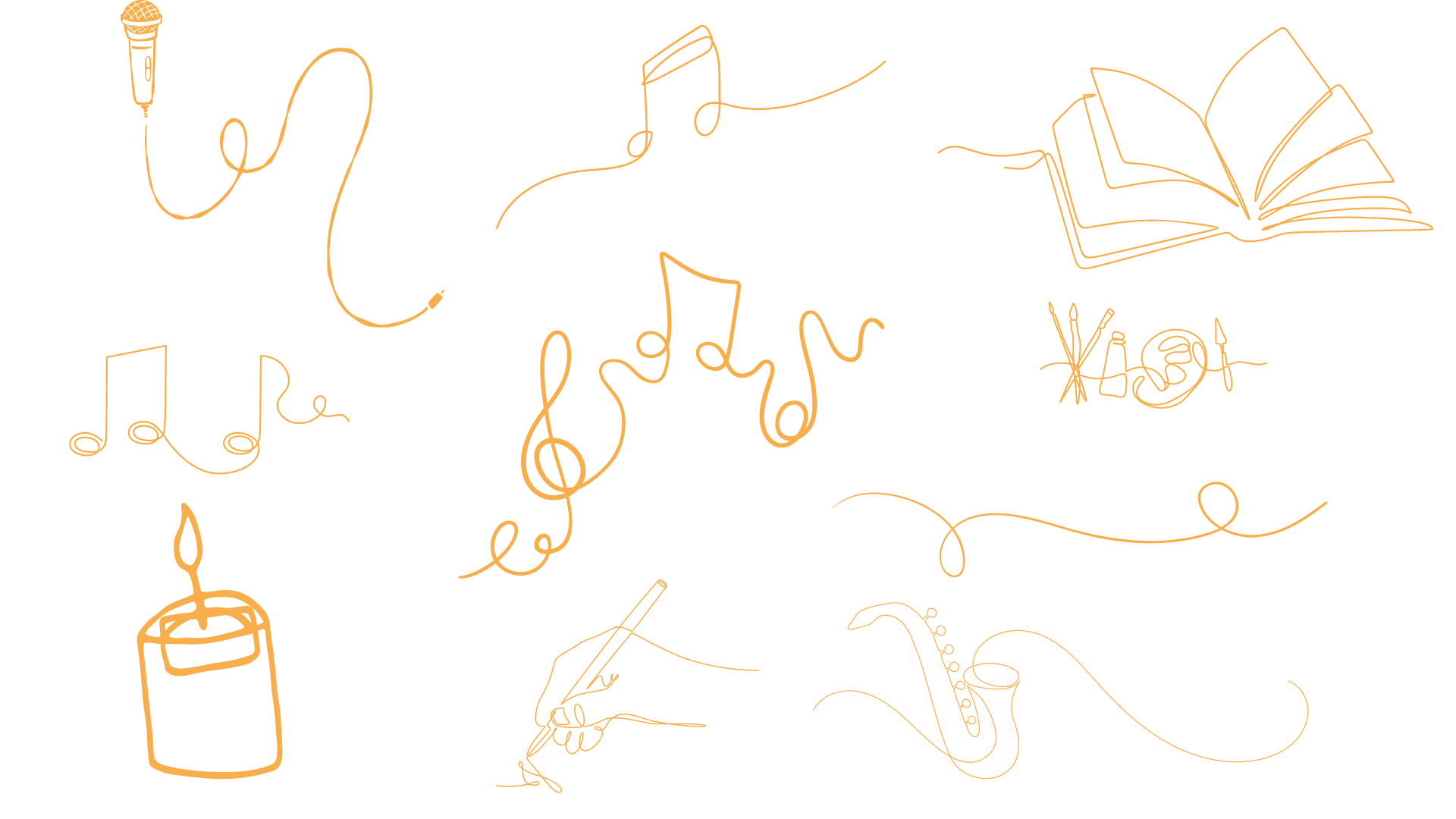 ‘Nearly’ by Roddy Hamilton
O come, O come, Immanuel,And ransom captive IsraelThat mourns in lonely exile hereUntil the Son of God appear.Rejoice, rejoice! Immanuel shall come to thee, O Israel.
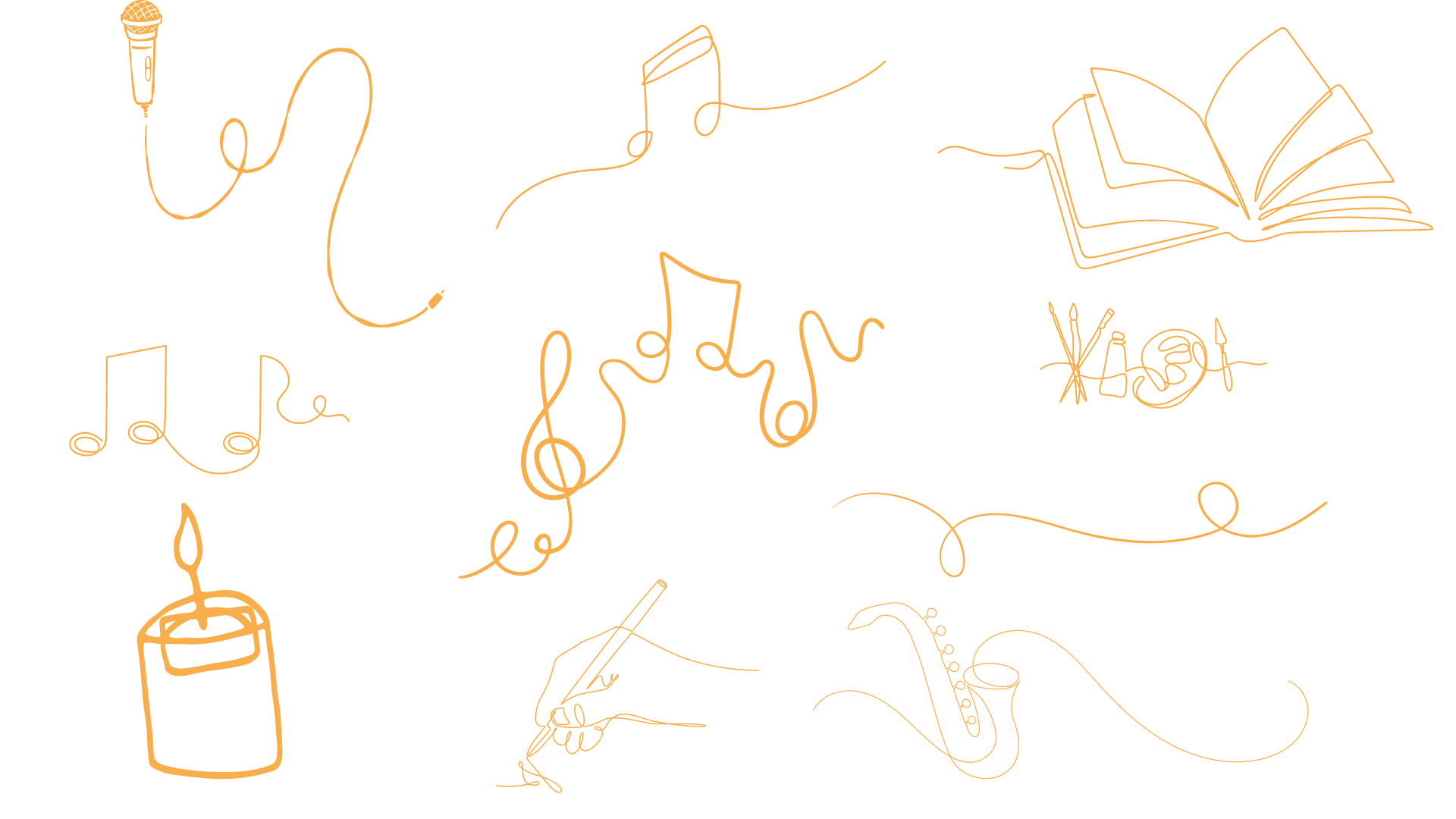 O come, O come, thou Lord of might,Who to thy tribes, on Sinai’s height,In ancient times didst give the lawIn cloud and majesty and awe:Rejoice, rejoice! Immanuel shall come to thee, O Israel.
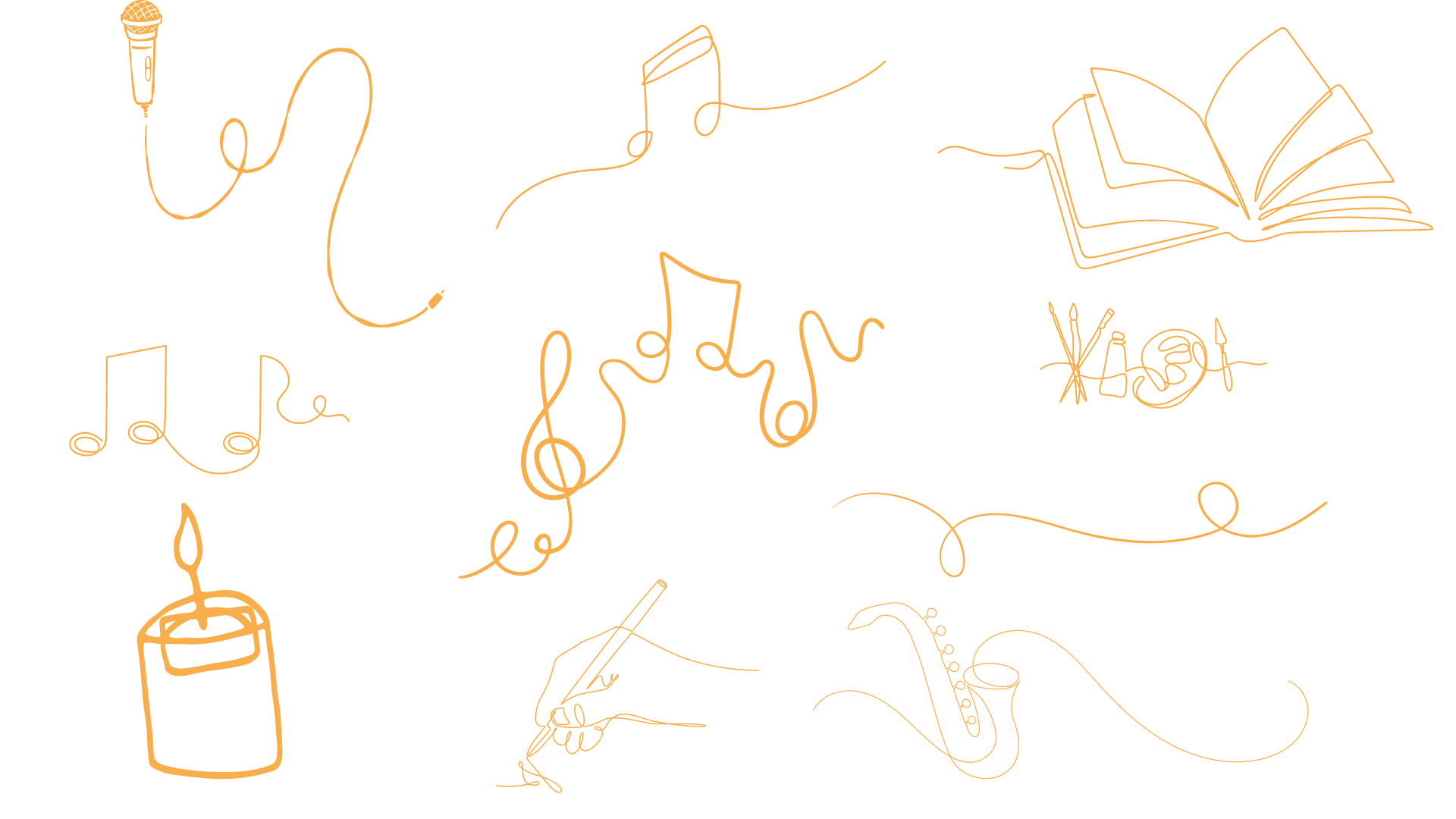 O come, thou Rod of Jesse, freeThine own from Satan’s tyranny;From depths of Hell thy people saveAnd give them victory o’er the grave:Rejoice, rejoice! Immanuel shall come to thee, O Israel.
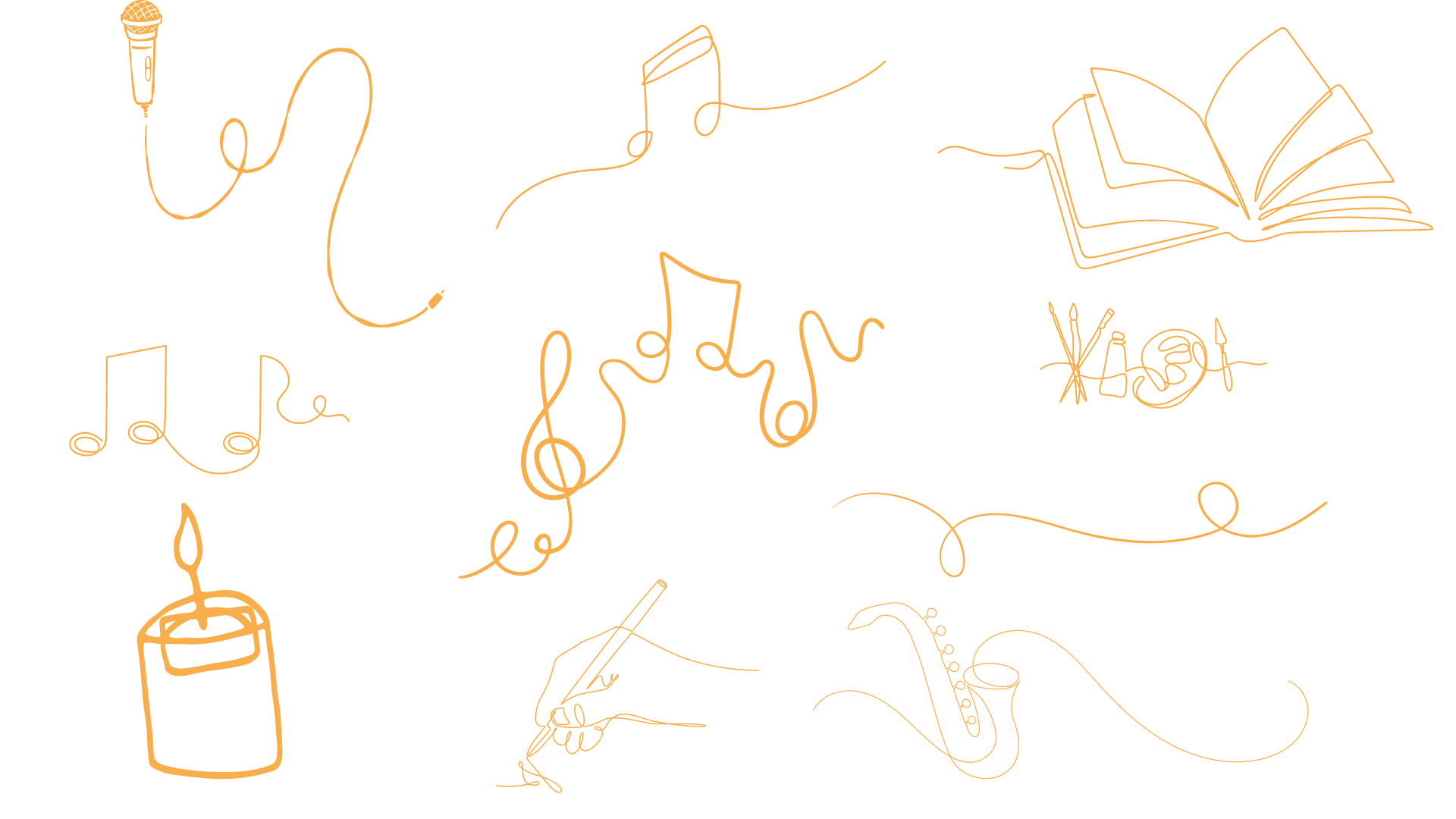 O come, thou Dayspring, come and cheerOur spirits by thine advent here;Disperse the gloomy clouds of night,And death’s dark shadows put to flight:Rejoice, rejoice! Immanuel shall come to thee, O Israel.
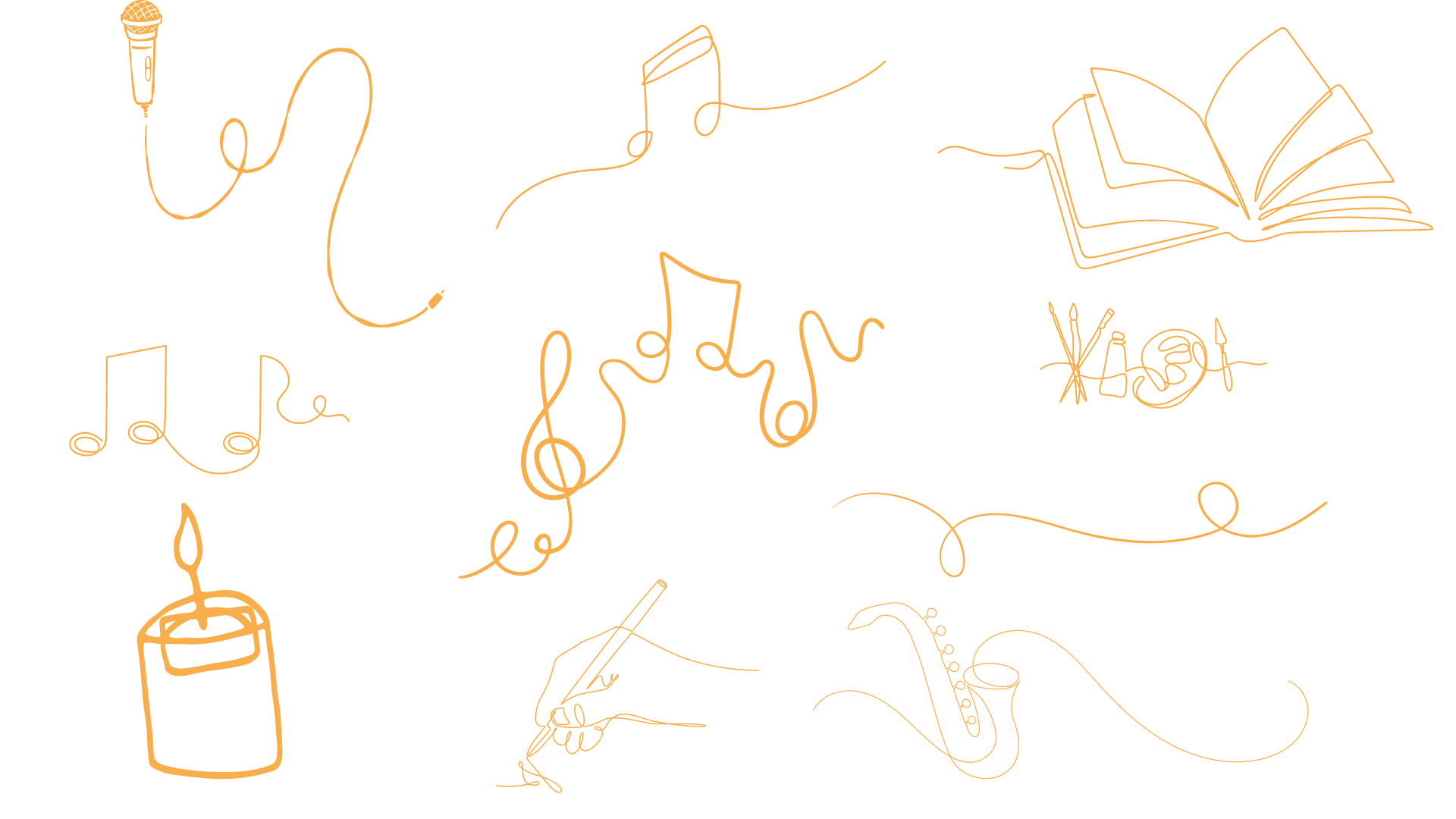 O come, thou Key of David, comeAnd open wide our heavenly Home;Make safe the way that leads on highAnd close the path to misery.Rejoice, rejoice! Immanuel shall come to thee, O Israel.
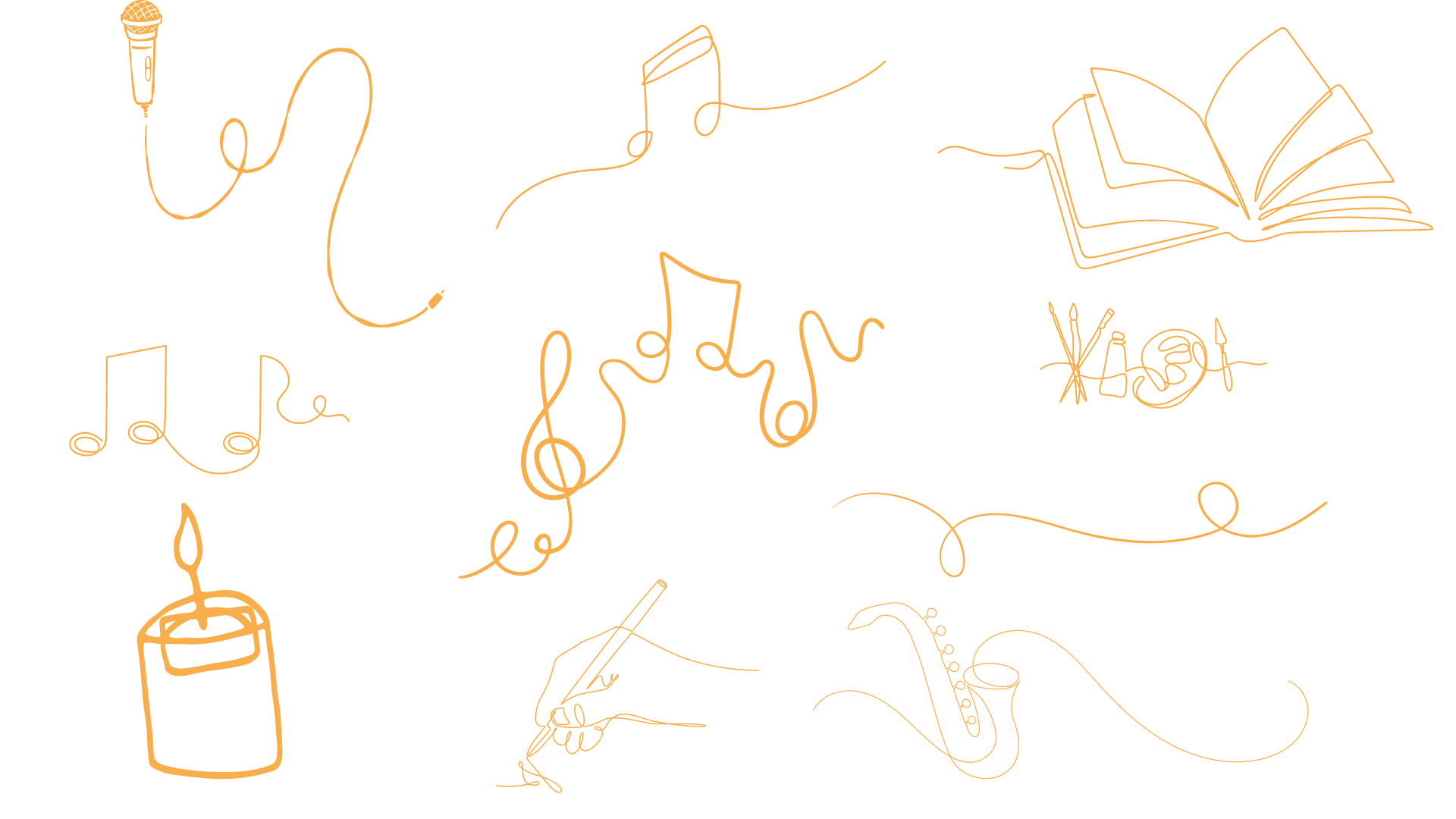 How long must we go on walking in the dark,Every step a stretch of hope,Reaching for the revelation?
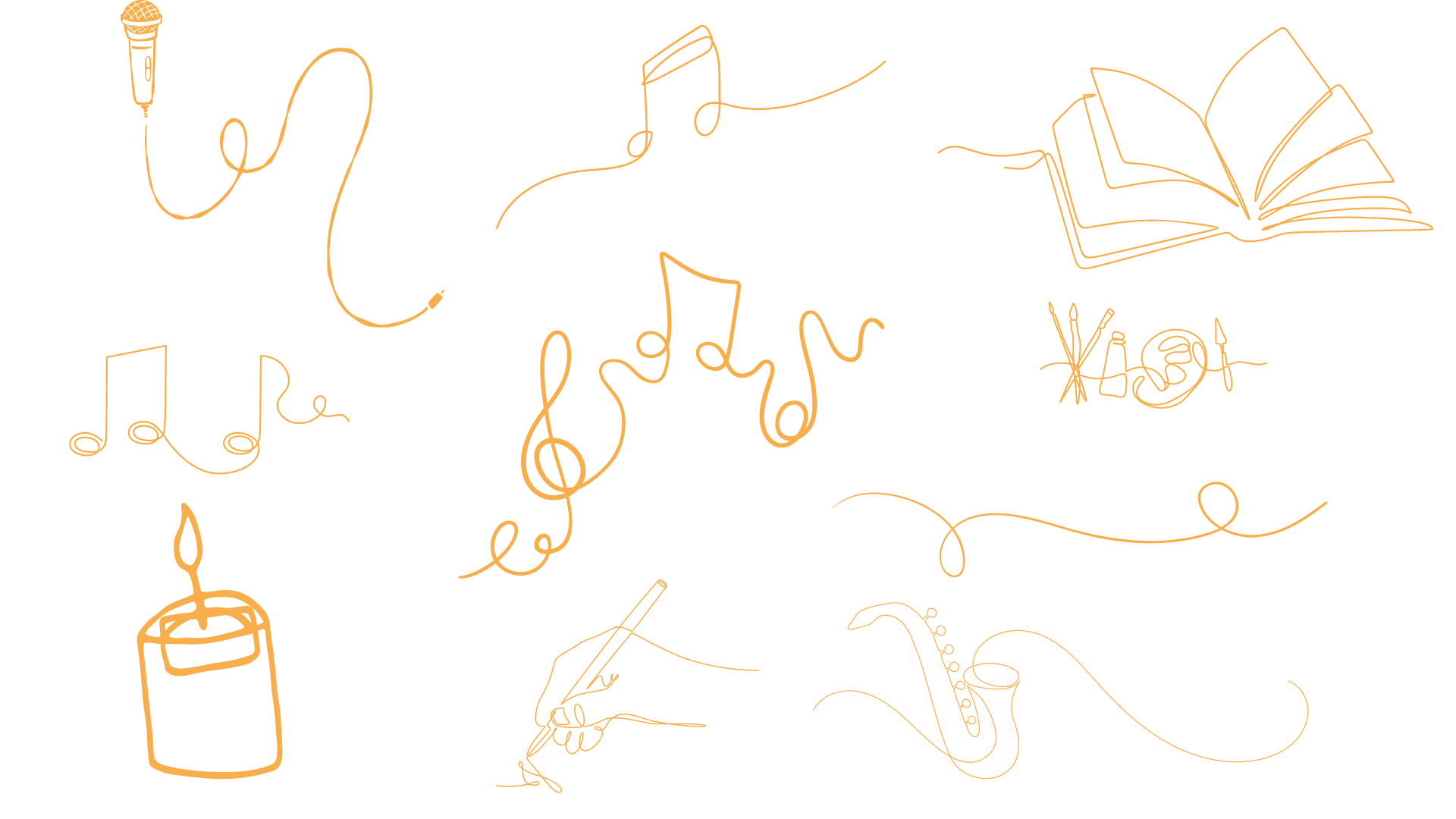 How long must we bear the weight Of our lingering longings and anxious achings,Lying in wait for the dry bones to rise?
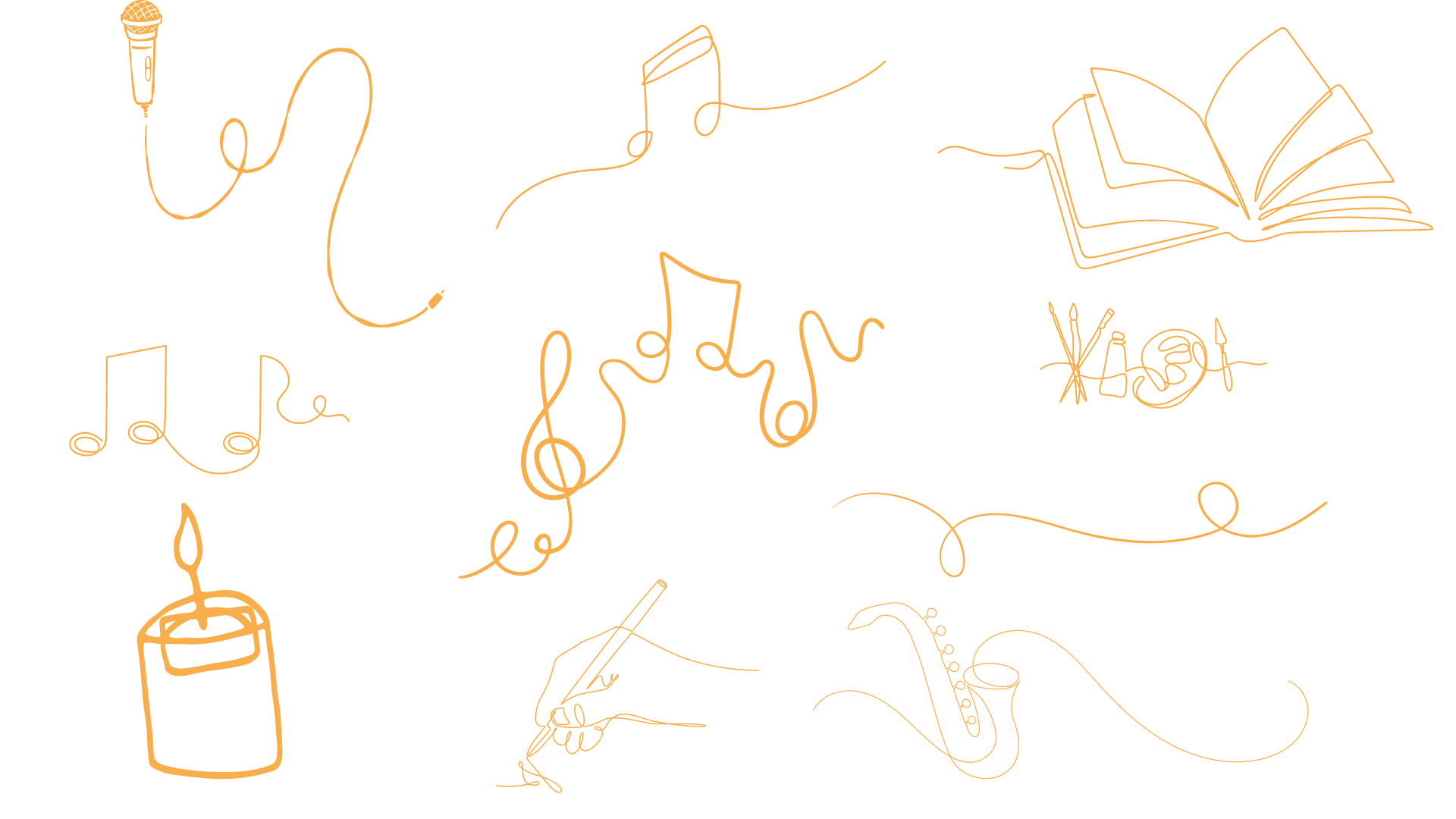 How long must we be held captive,A lonely exhale our ransom cry To punctuate an unfinished sentence?
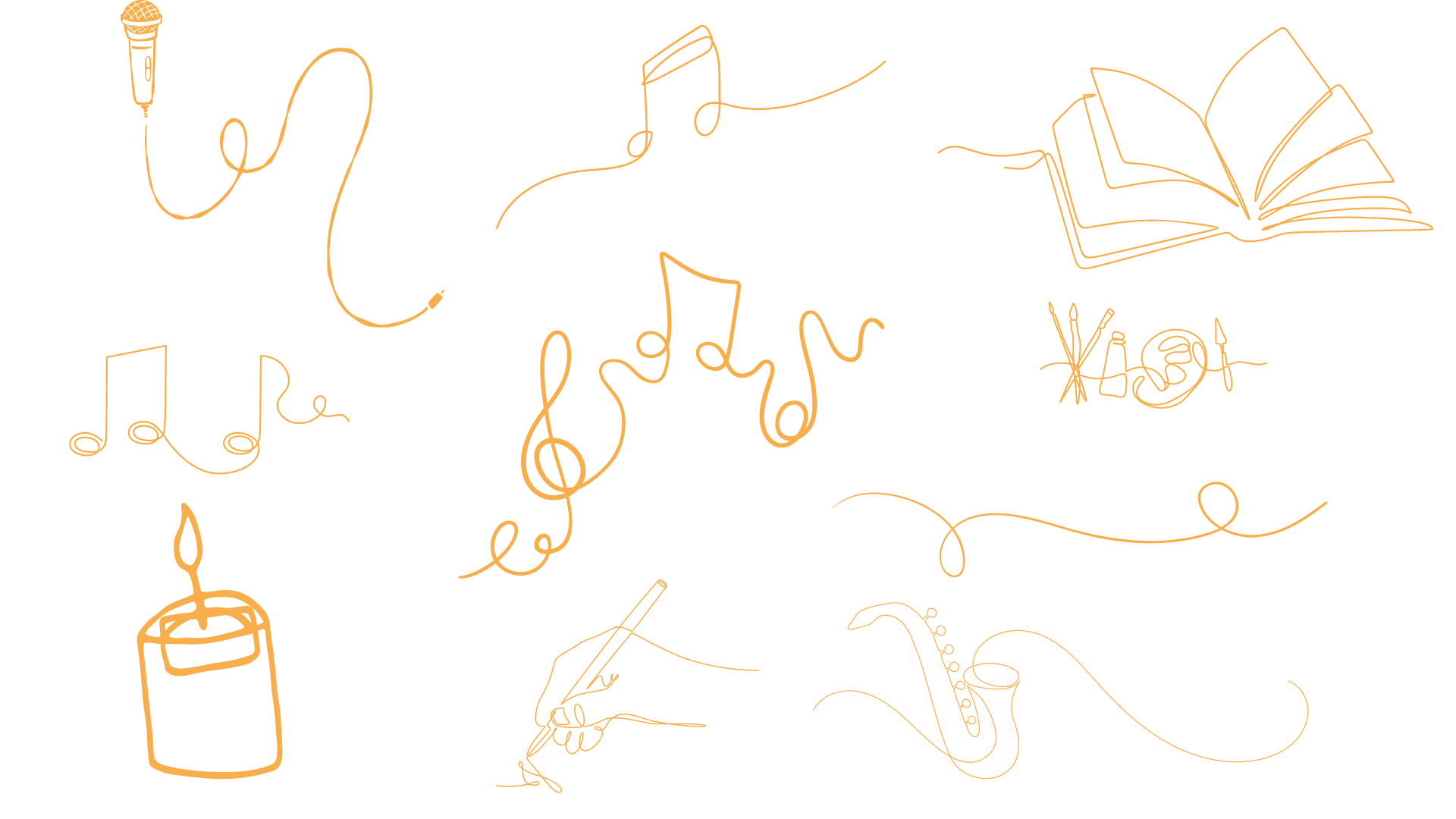 How long must we sing this song,Our voices cracked with broken hallelujahs, A holy harmony of hope in a minor key?
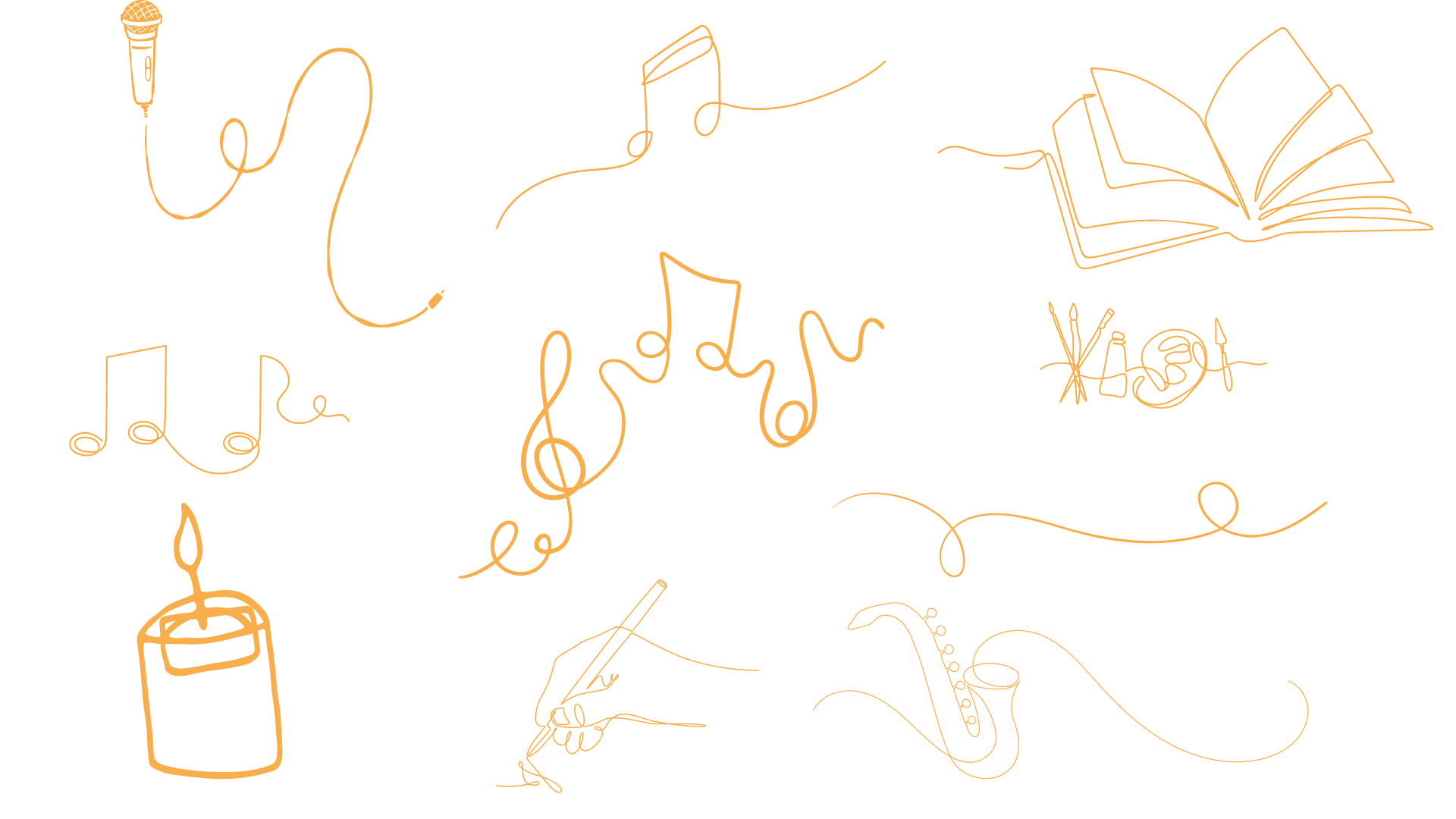 How long must we wait before the dawn?Not long.It’s not light yet, but it’s getting there.
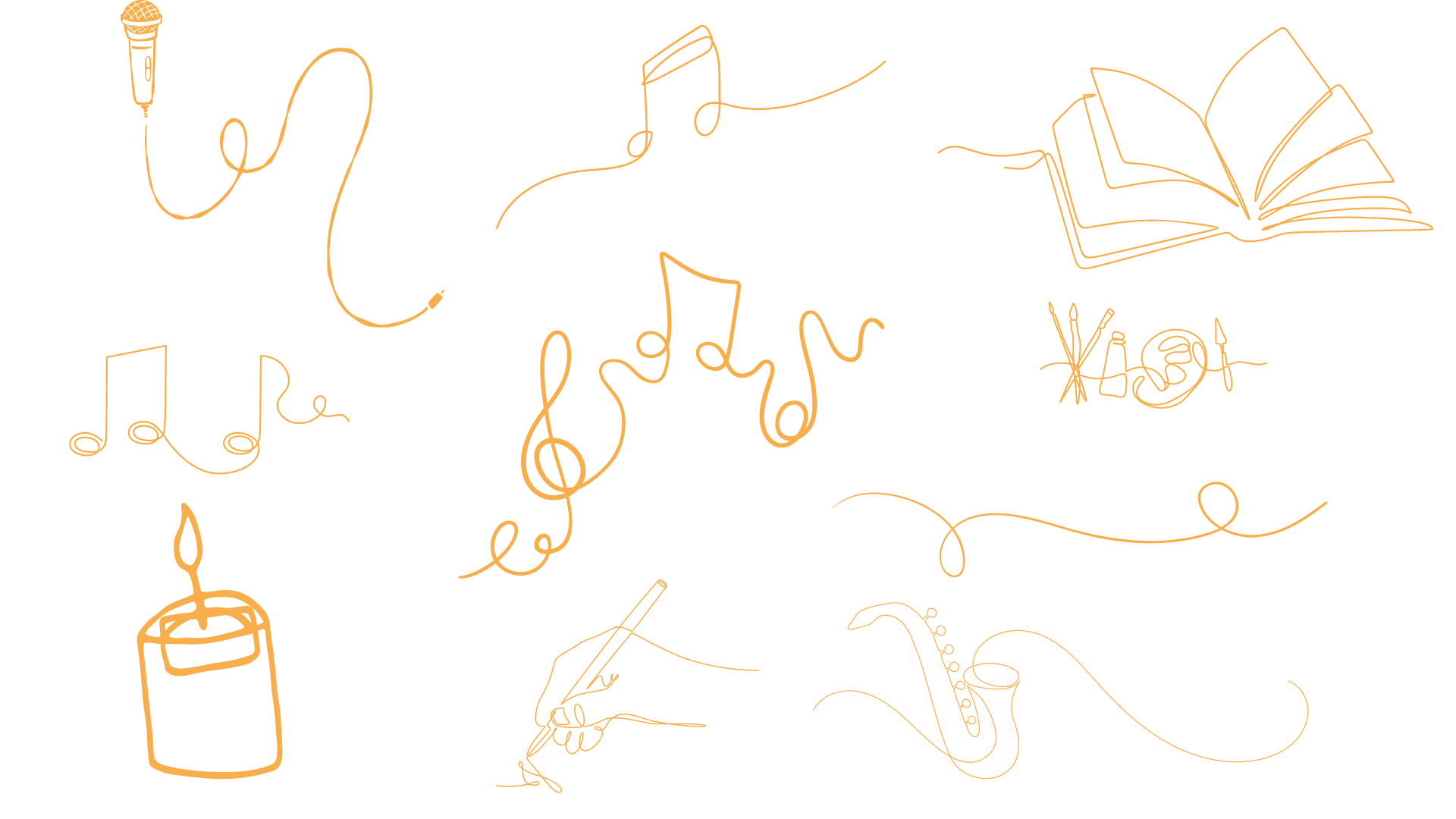 The Annunciation by Henry Ossawa Tanner
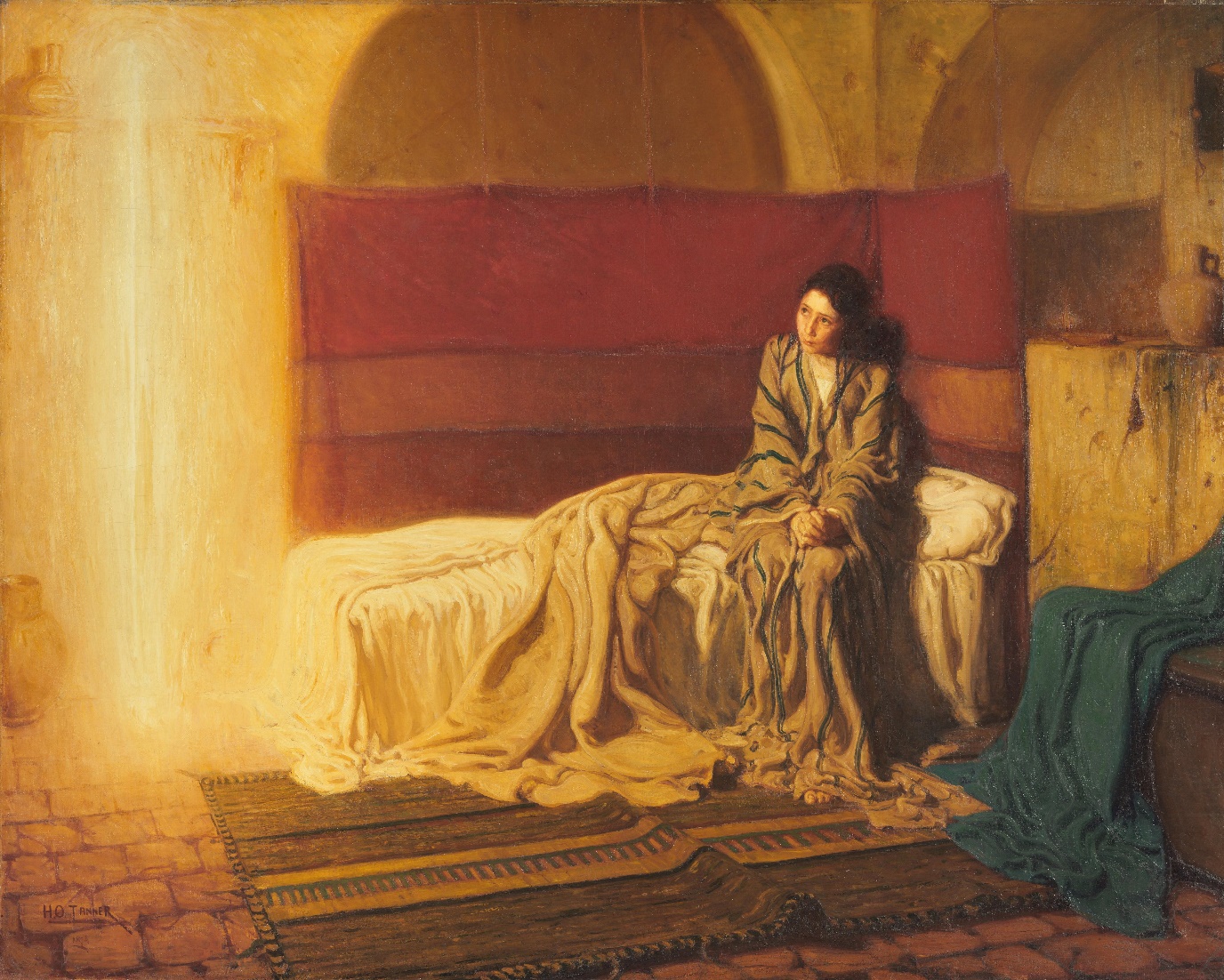 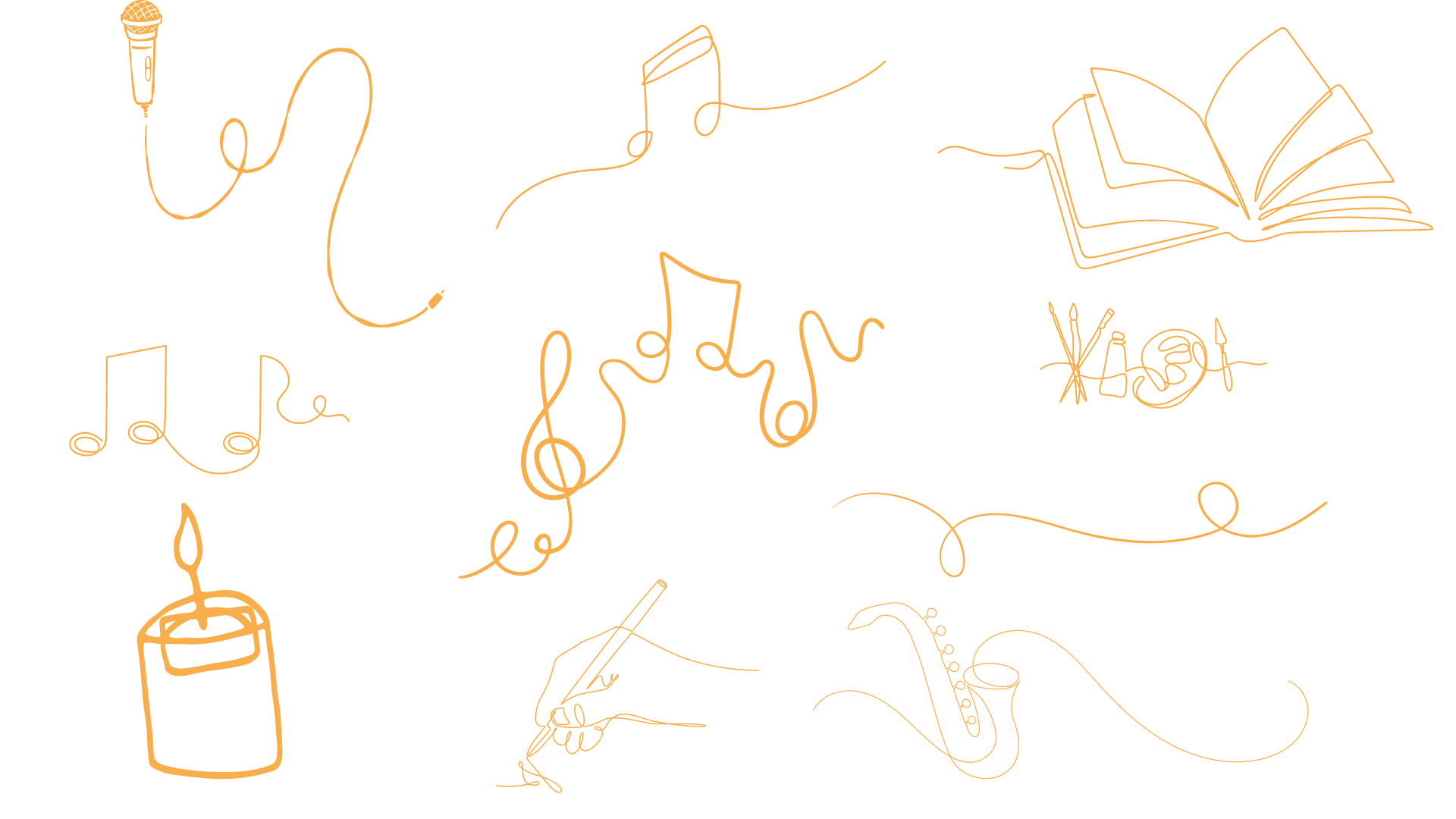 [Speaker Notes: Suggested background music (all links are to Spotify):
Sheku Kanneh-Mason – ‘Gabriel’s Message’ 
Gungor – ‘Let there be’ 
Grace Eun Hee Kim – ‘To a maid engaged to Joseph’]
He will come like last leaf’s fall.One night when the November windhas flayed the trees to the bone, and earthwakes choking on the mould,the soft shroud’s folding.
‘Advent Calendar’ by Rowan Williams (Collected Poems, 2021) is reprinted by permission of Carcanet Press, UK.
He will come like frost.One morning when the shrinking earth opens on mist, to find itself arrested in the netof alien, sword-set beauty.
‘Advent Calendar’ by Rowan Williams (Collected Poems, 2021) is reprinted by permission of Carcanet Press, UK.
He will come like dark.One evening when the bursting redDecember sun draws up the sheetand penny-masks its eye to yieldthe star-snowed fields of sky.
‘Advent Calendar’ by Rowan Williams (Collected Poems, 2021) is reprinted by permission of Carcanet Press, UK.
He will come, will come,will come like crying in the night,like blood, like breaking,as the earth writhes to toss him free.He will come like child.
‘Advent Calendar’ by Rowan Williams (Collected Poems, 2021) is reprinted by permission of Carcanet Press, UK.
In the bleak midwinterFrosty wind made moan,Earth stood hard as iron,Water like a stone;Snow had fallen, snow on snow,Snow on snow,In the bleak midwinter,Long ago.
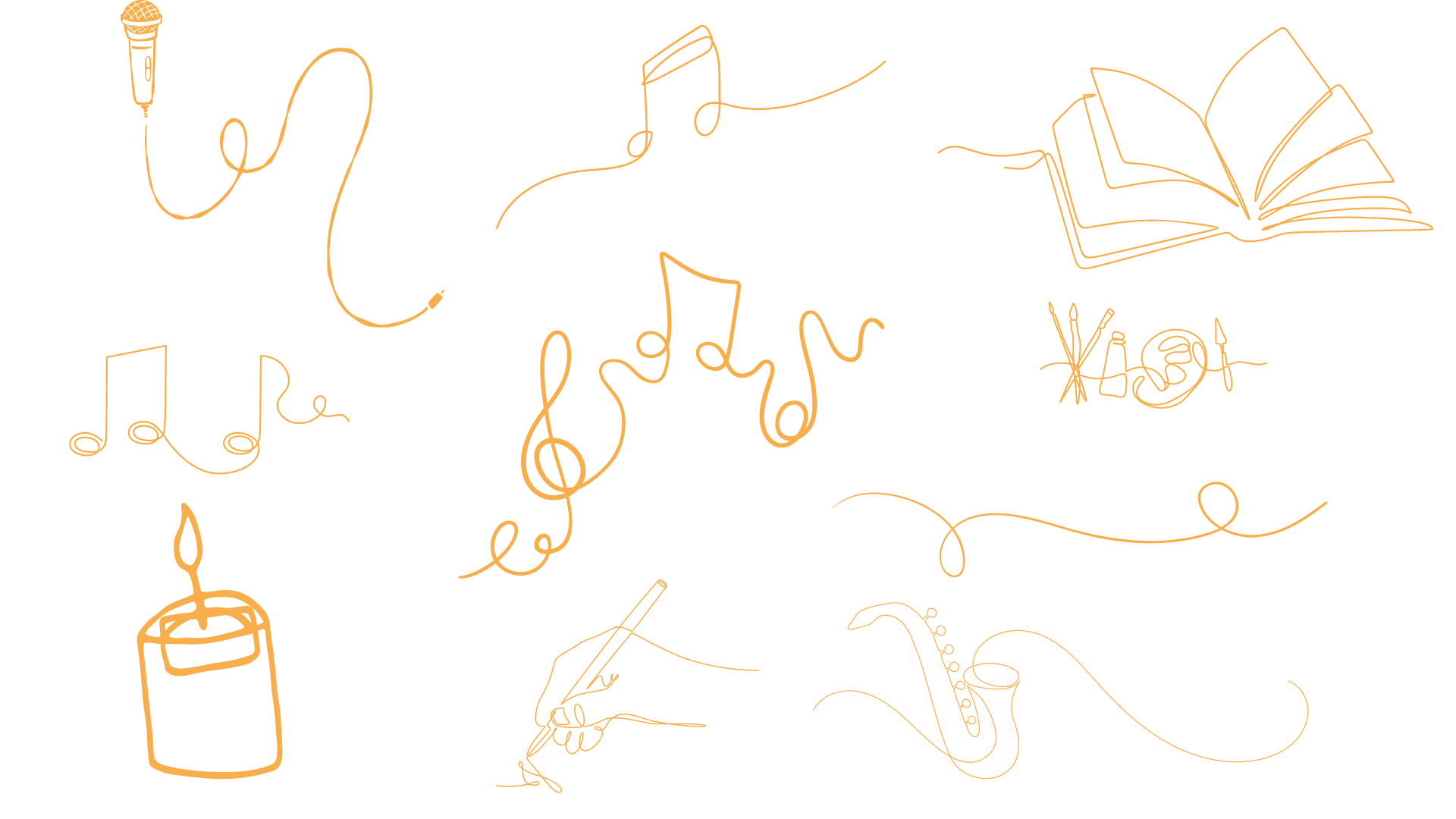 Our God, Heaven cannot hold him,Nor earth sustain;Heaven and earth shall flee awayWhen he comes to reign:In the bleak midwinterA stable-place sufficedThe Lord God Almighty,Jesus Christ.
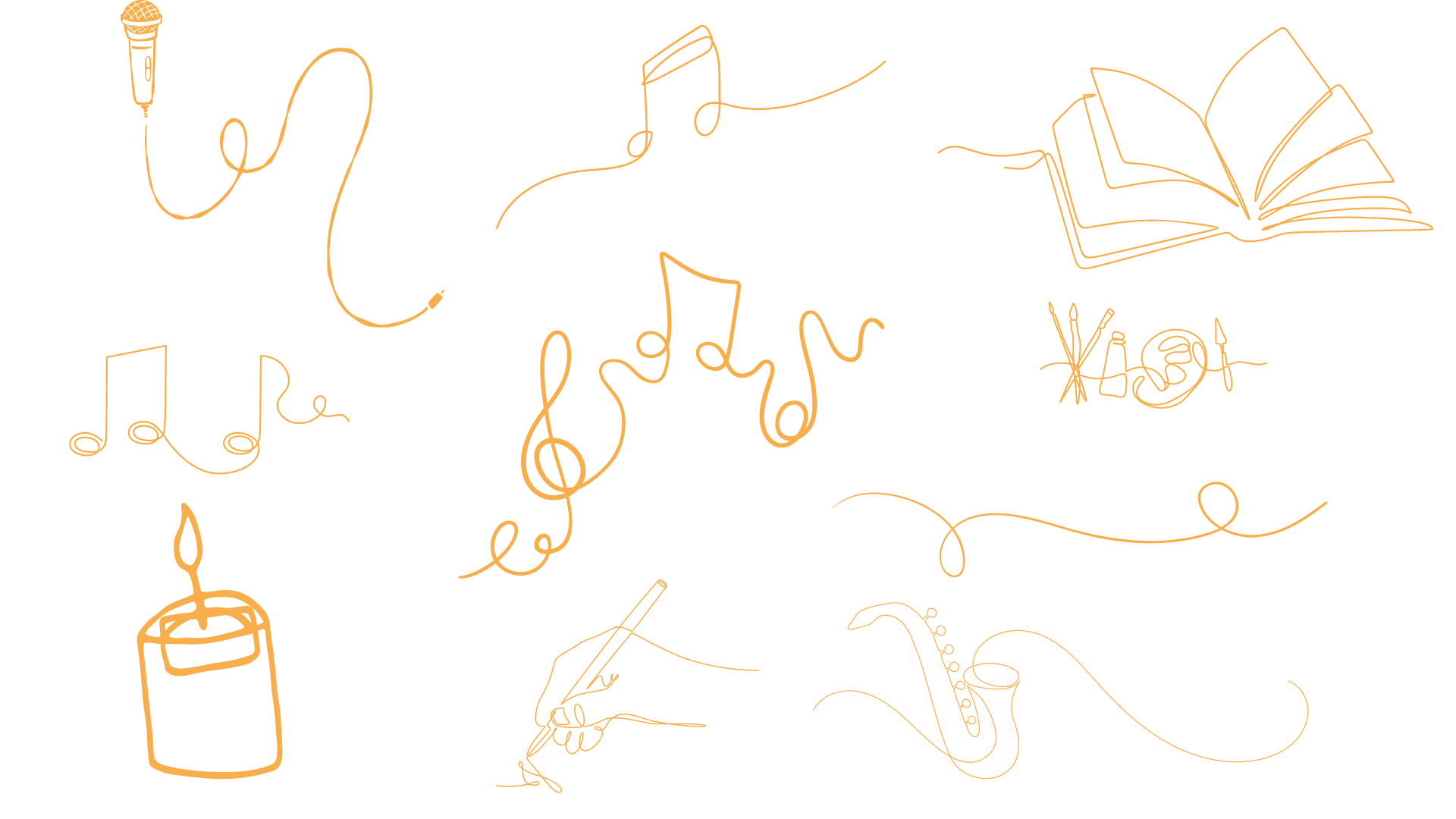 Angels and archangelsMay have gathered there,Cherubim and seraphimThronged the air;But only his motherIn her maiden blissWorshipped the belovedWith a kiss.
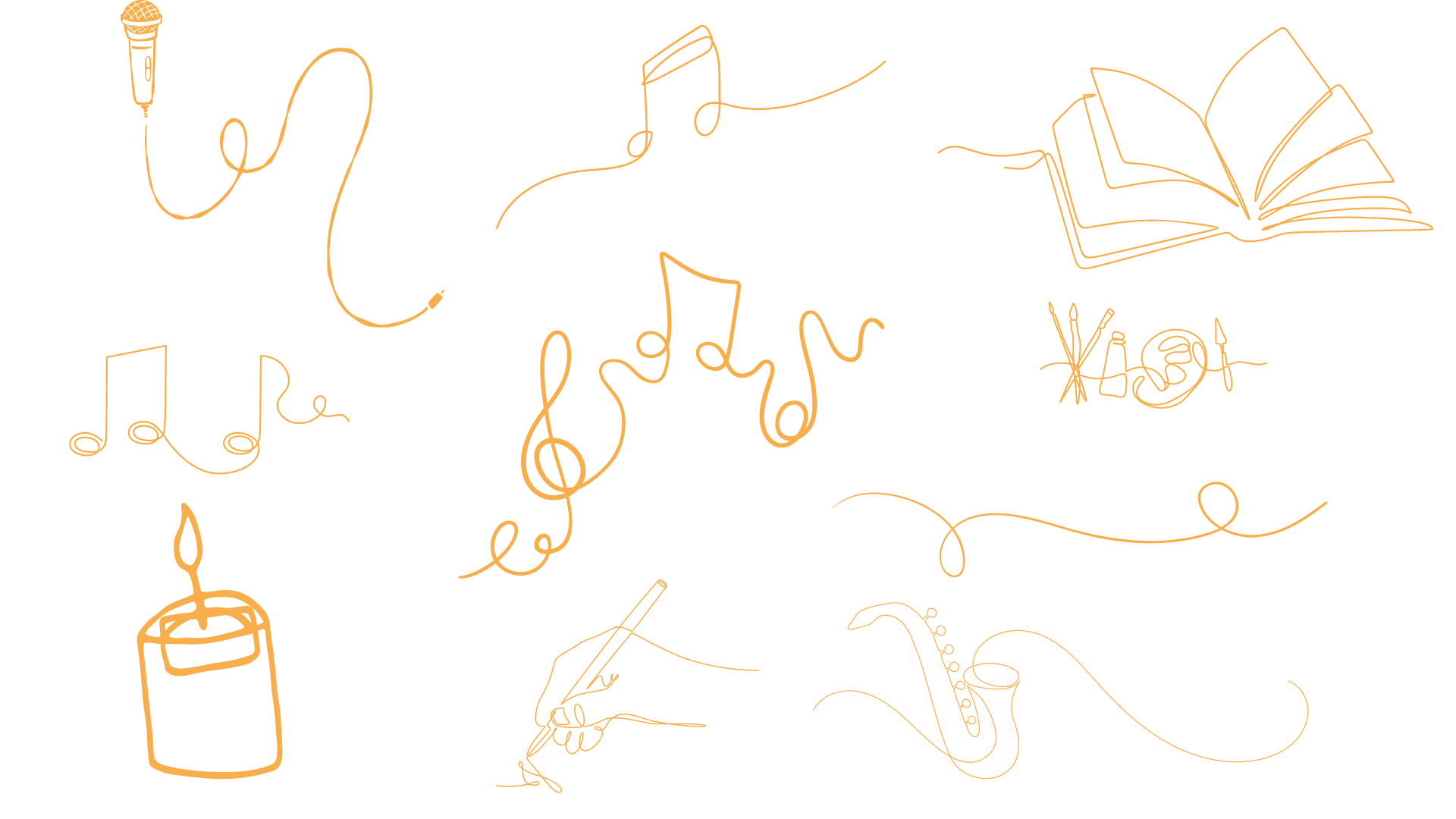 What can I give him,Poor as I am?If I were a shepherdI would bring a lamb;If I were a wise manI would do my part;Yet what I can, I give him:Give my heart.
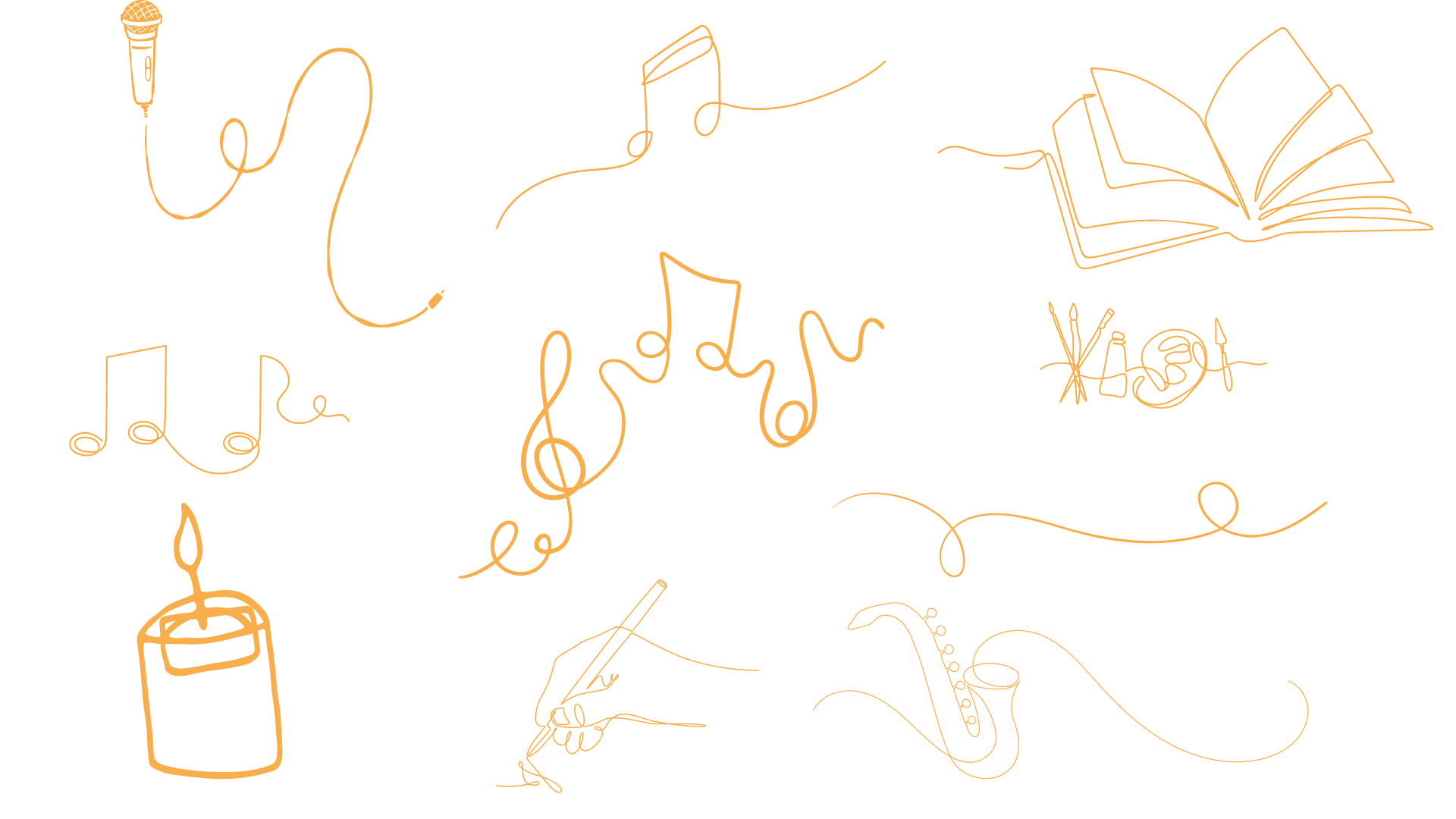 Romans 8 : 19 – 22
(VOICE TRANSLATION)
‘For all of creation is waiting, yearning for the time when the children of God will be revealed. You see, all of creation has collapsed into emptiness, not by its own choosing, but by God’s.
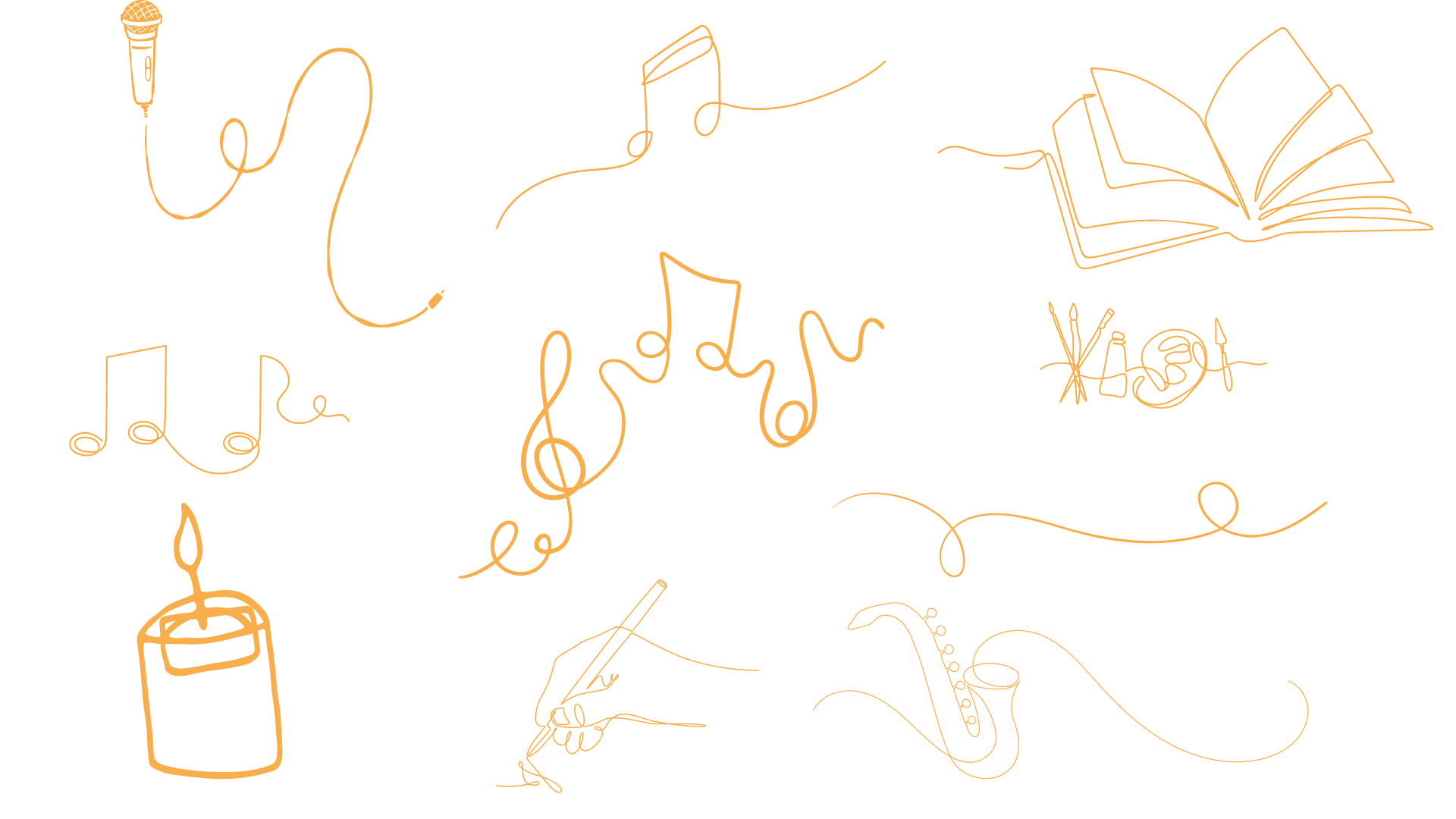 Romans 8 : 19 – 22
(VOICE TRANSLATION)
Still he placed within it a deep and abiding hope that creation would one day be liberated from its slavery to corruption and experience the glorious freedom of the children of God. For we know that all creation groans in unison with birthing pains up until now.’
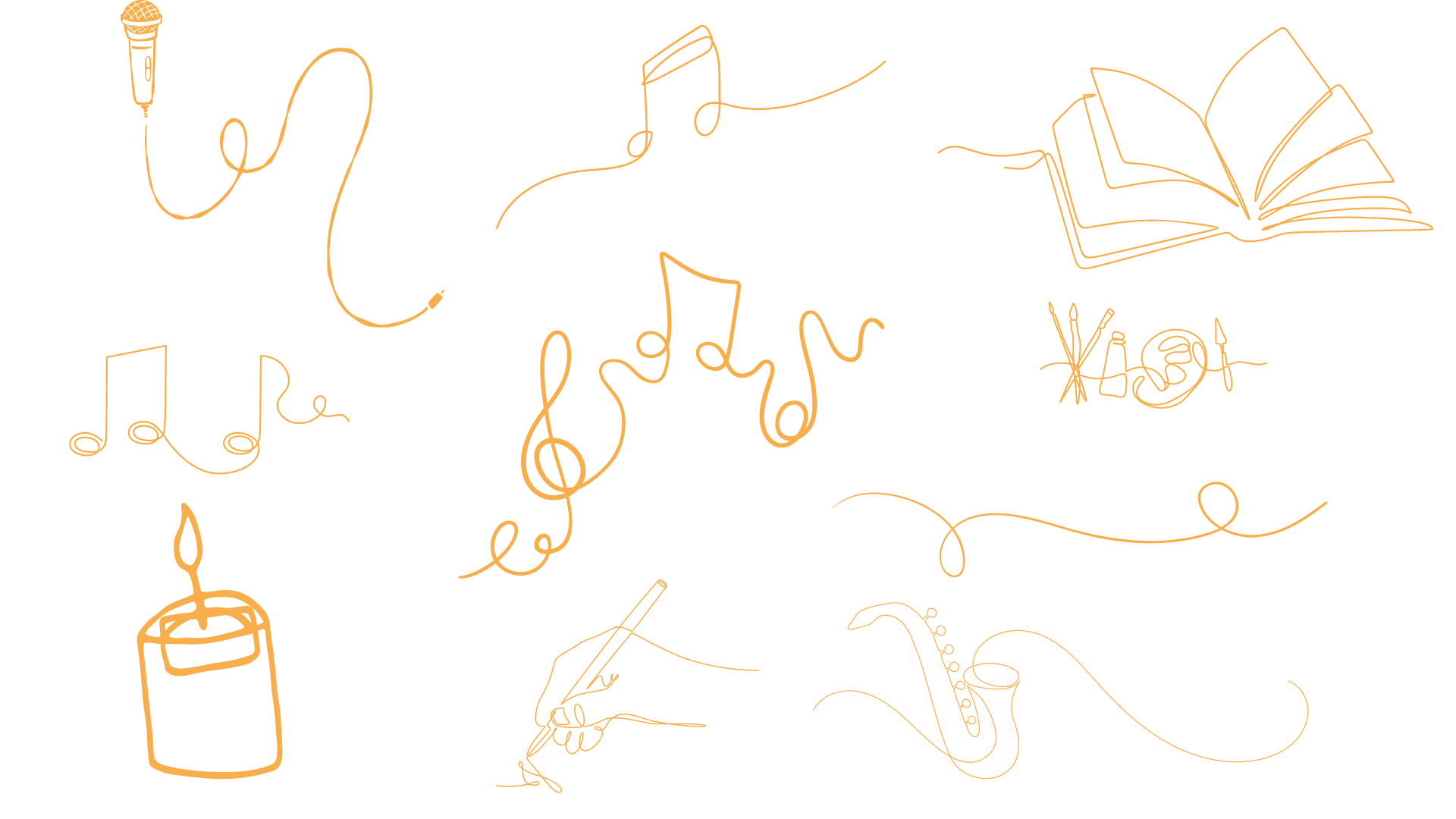 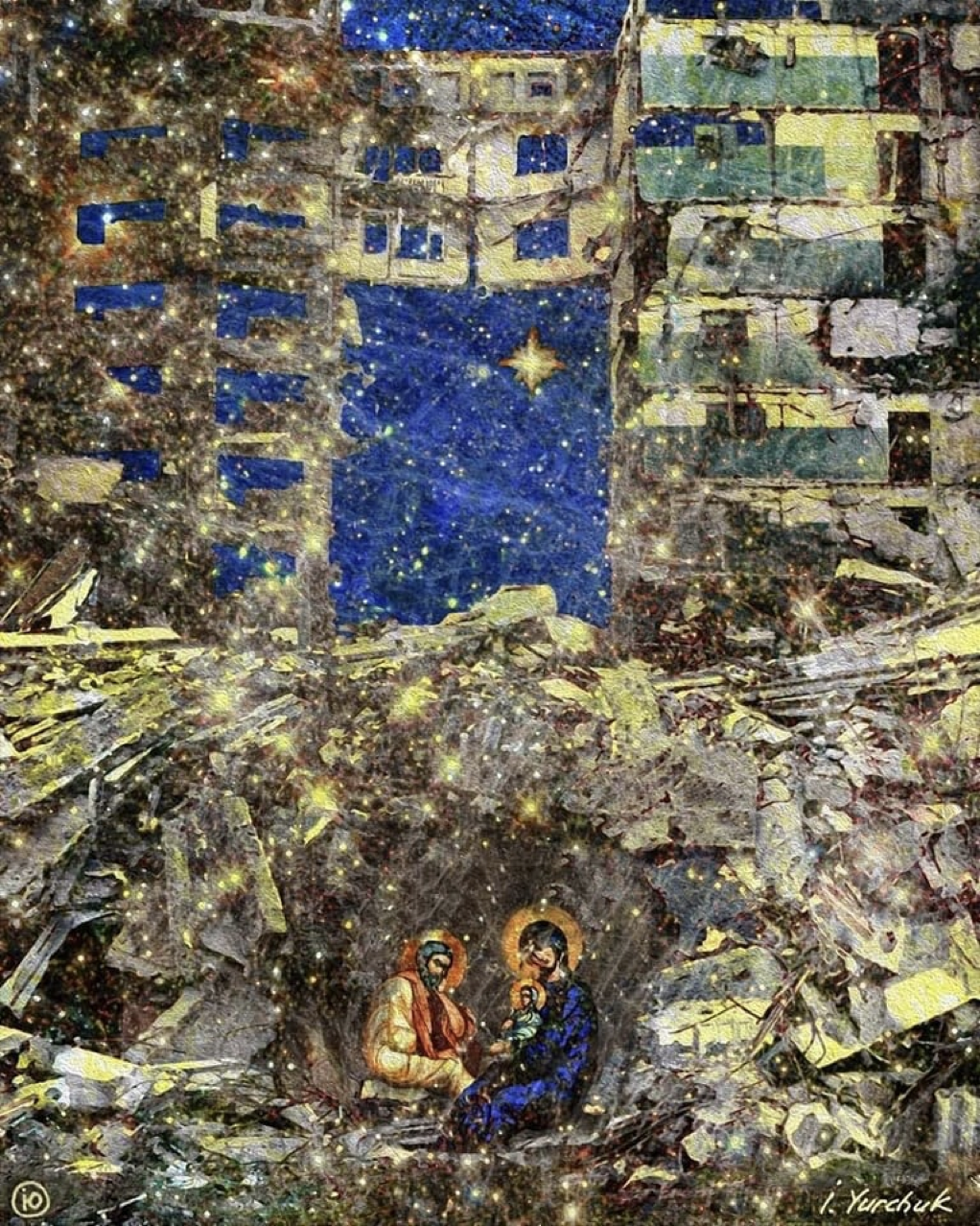 Nativity 

by Irenaeus Yurchuk
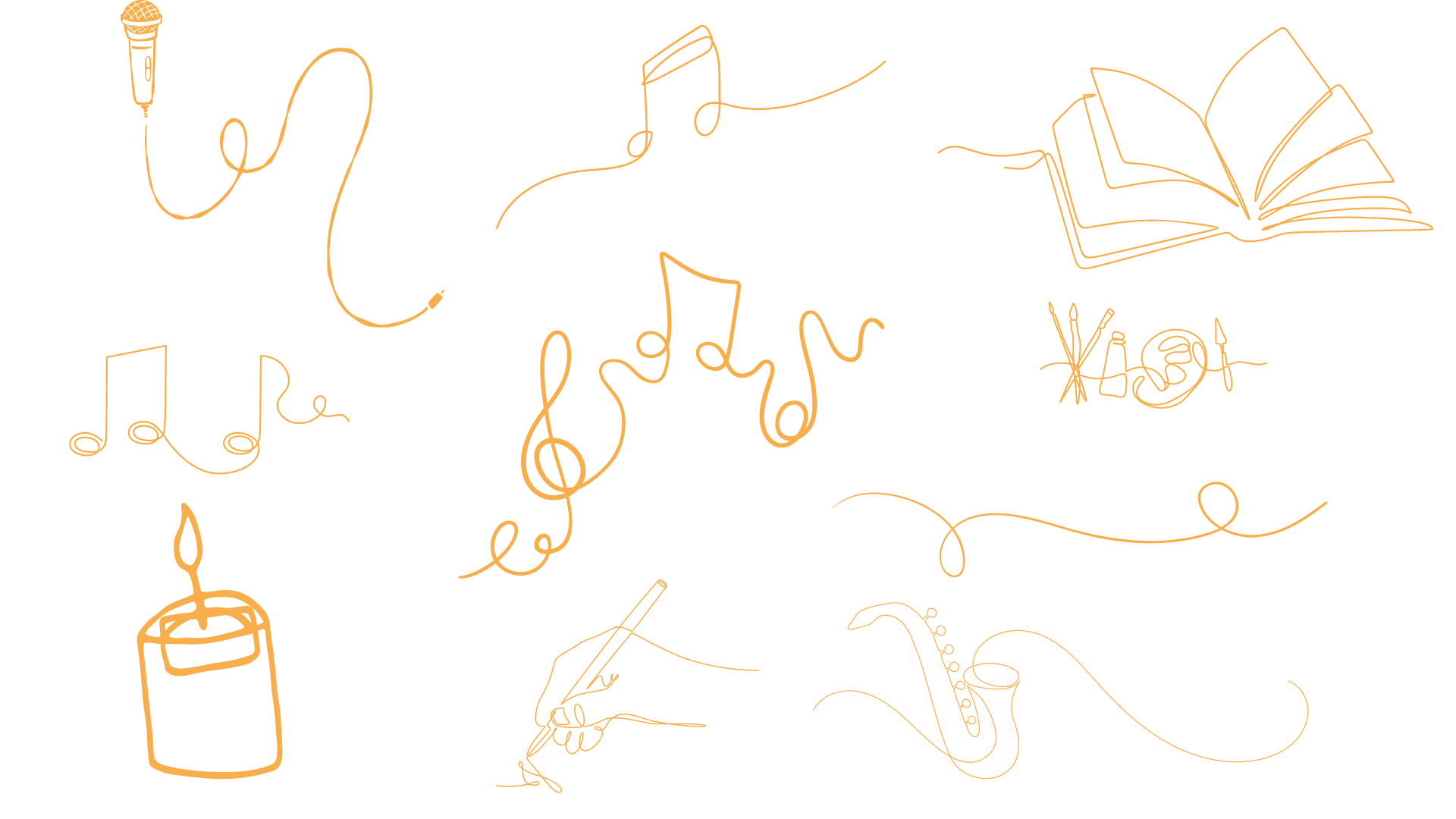 [Speaker Notes: Suggested music (all links are to Spotify):
Amy Grant – ‘Breath of Heaven’ (?)
Over the Rhine – ‘The Trumpet Child’
Alana Levandoski – ‘Behold, I make all things new’ (Alpha)
Lauren Daigle – ‘Light of the World’ – Behold Version
Brittany Hope – ‘Glory in the darkest place’]
All creation holds its breath,A pregnant pauseBefore the long-expected light is revealedIn the shape of a God-child.
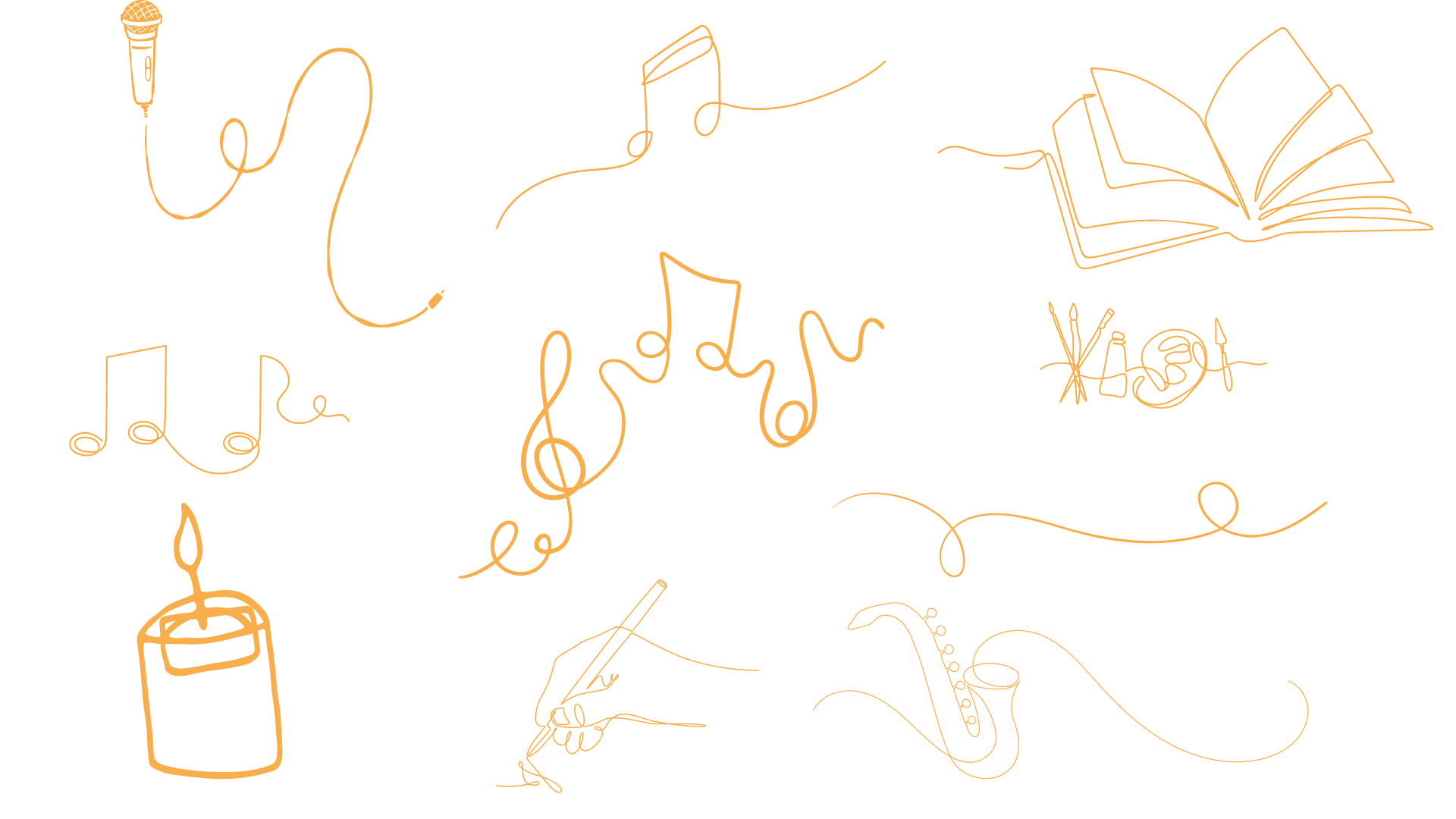 All Heaven holds its breath,Waiting in the wingsBefore hope is hostedOn hilltops and in heartsIn the shape of a choir of angels.
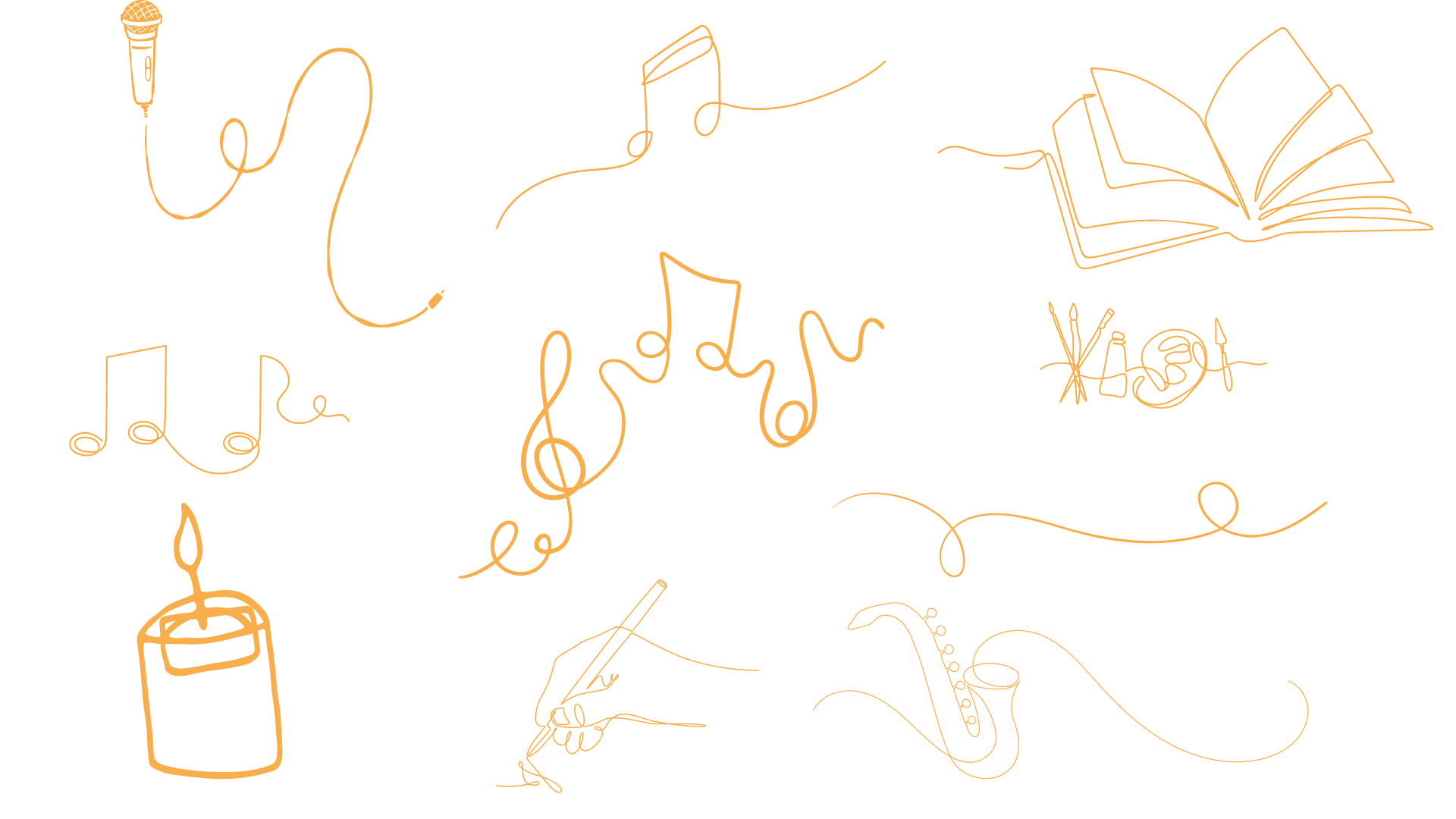 New parents hold their breath,Listening for that first cryBefore peace on earth is nurturedIn the shape of sleepless nights.
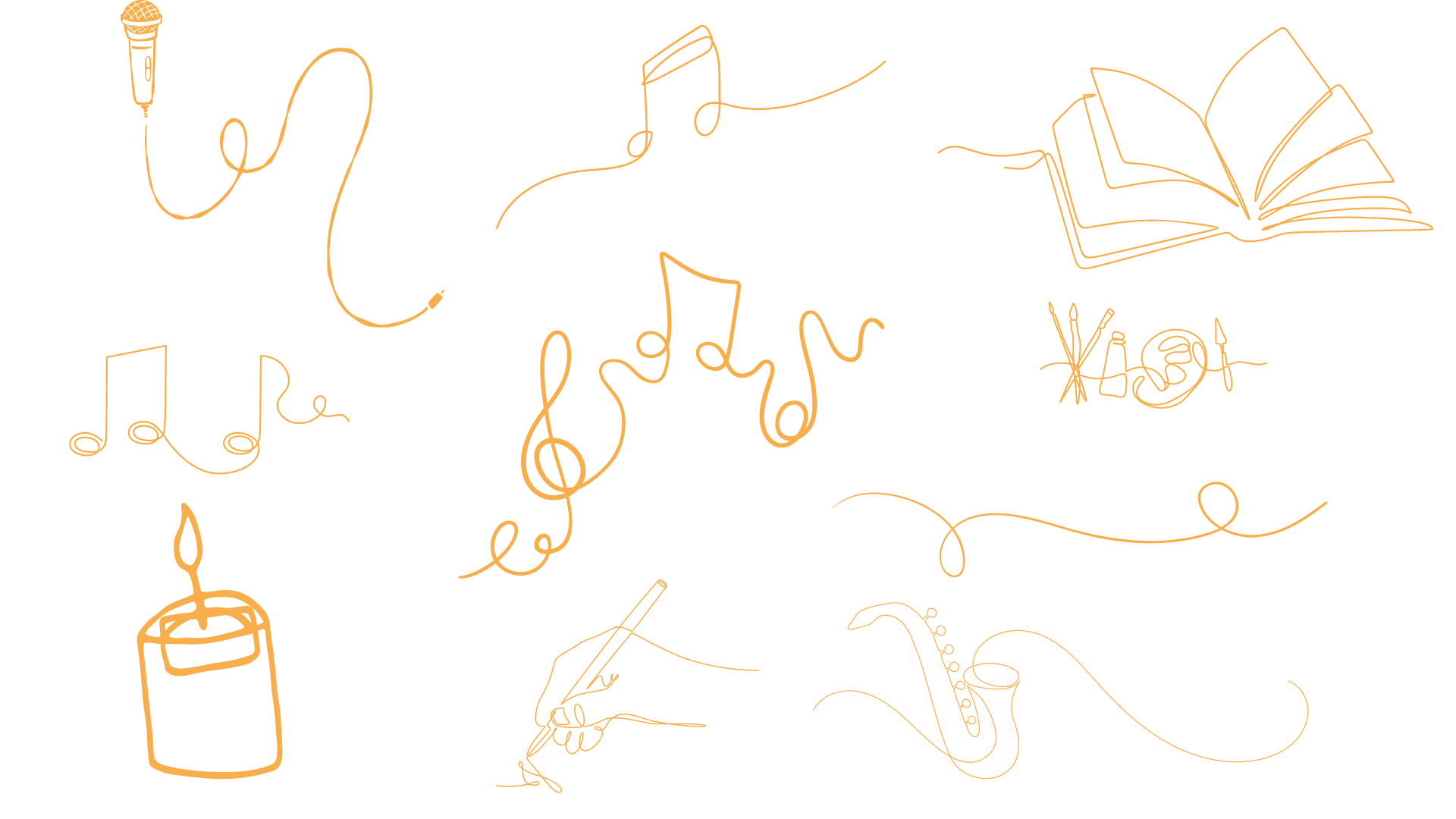 All of the Godhead holds its breath,Hovering over the watersBefore exclaiming life In the shape of everlasting light.
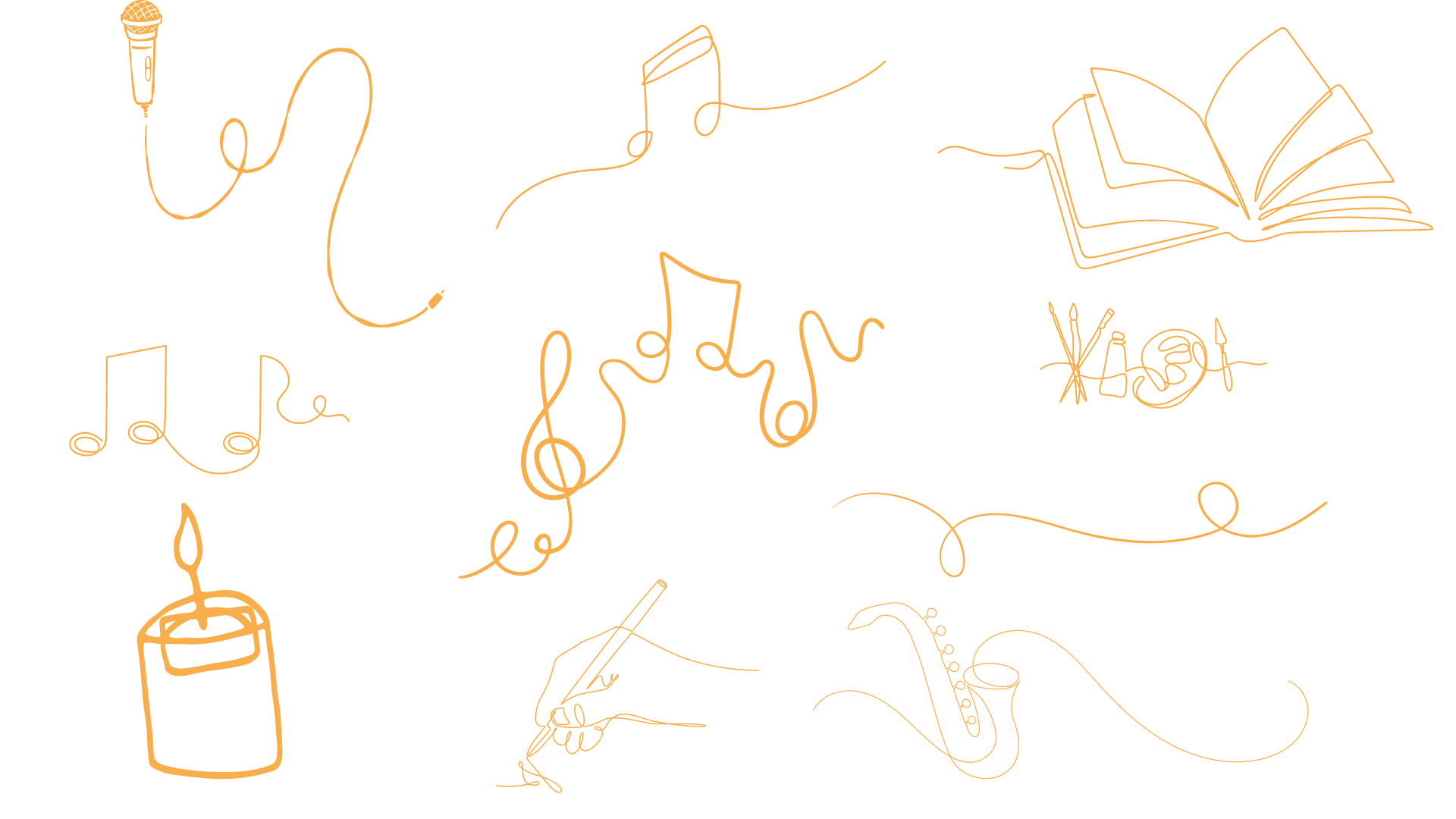 ‘The world is waiting. We are in a world pregnant with hope, and we live in the expectation of the coming of God’s Kingdom on earth. As we wait, we also work, cry, pray, and ache; we are the midwives of another world.’
Shane Claiborne
In this light, a call to rememberThose whose lives illumined our own.King of kings and Lord of lords;Your light of comfort show,Your light of comfort show.
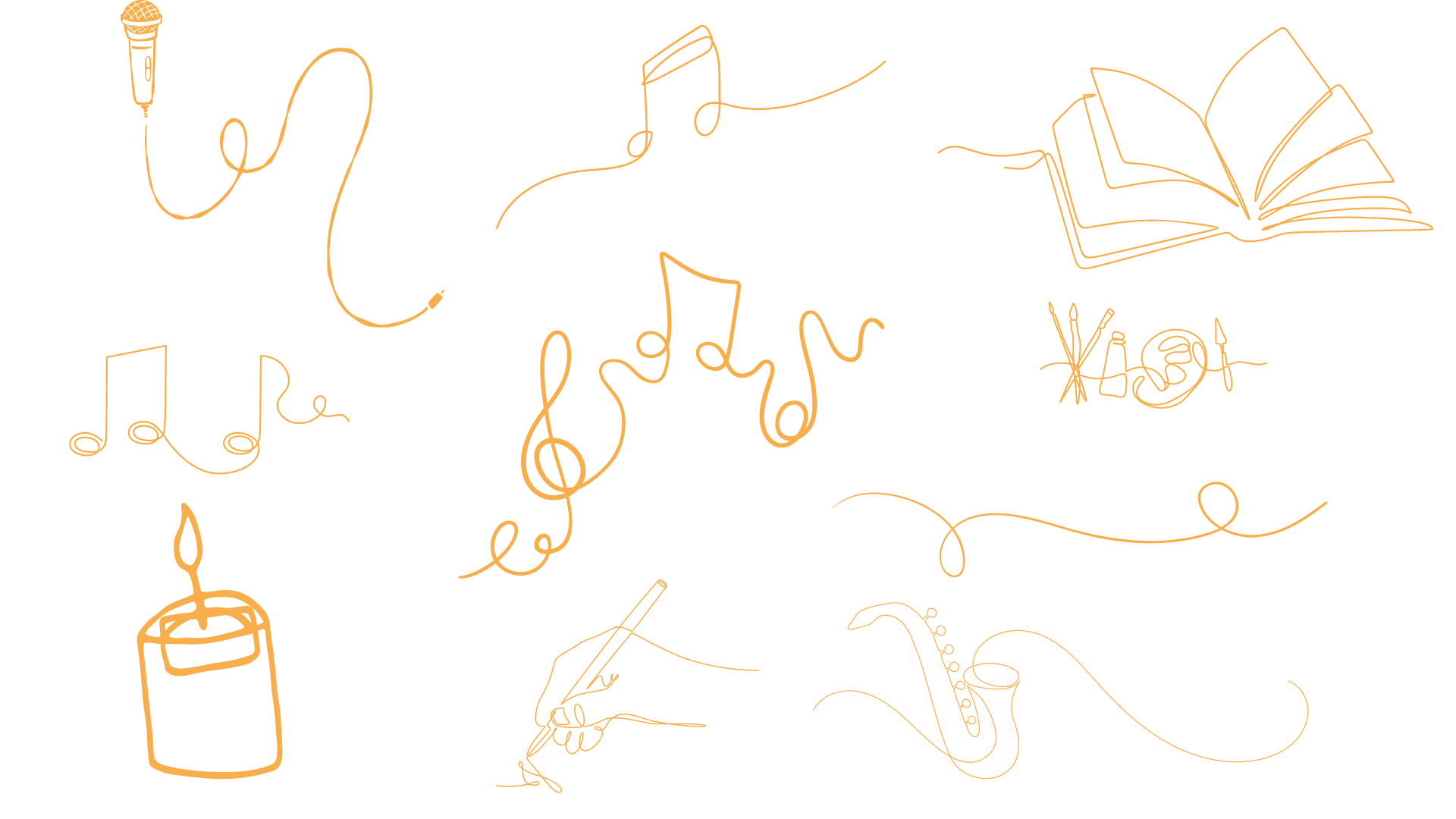 By this light, your world finds redemption,Lives in darkness, fear and despair.King of kings and Lord of lords;This light of hope we share,This light of hope we share.
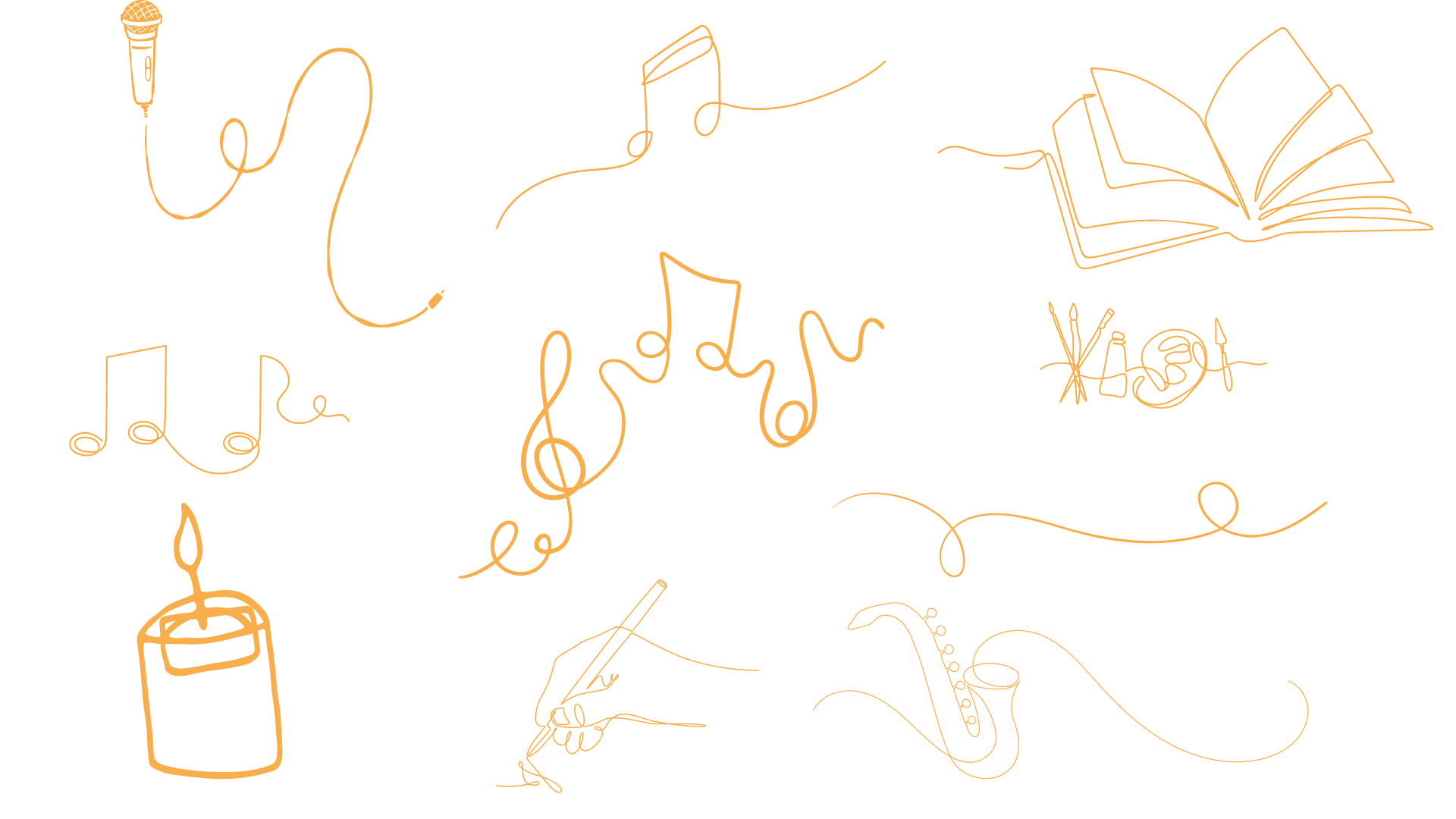 In this light, the Christ comes with promise;Hope, joy, love and peace in a babe.King of kings and Lord of lords;Be born in us again,Be born in us again.
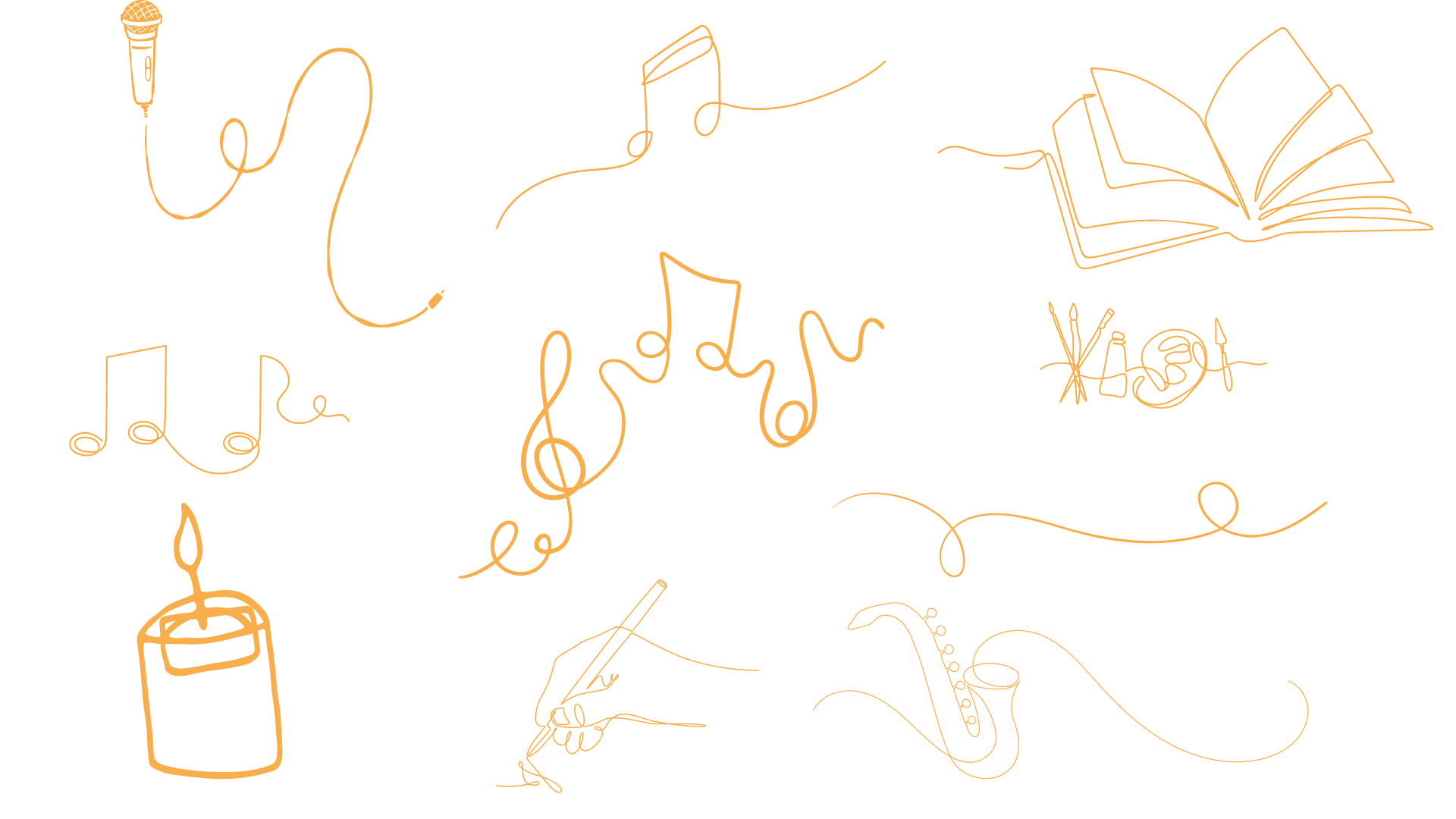 A light is dawning –It’s on the moveCreeping towards the horizon,The long shadows finally fadingAs the light waits to take centre stage.
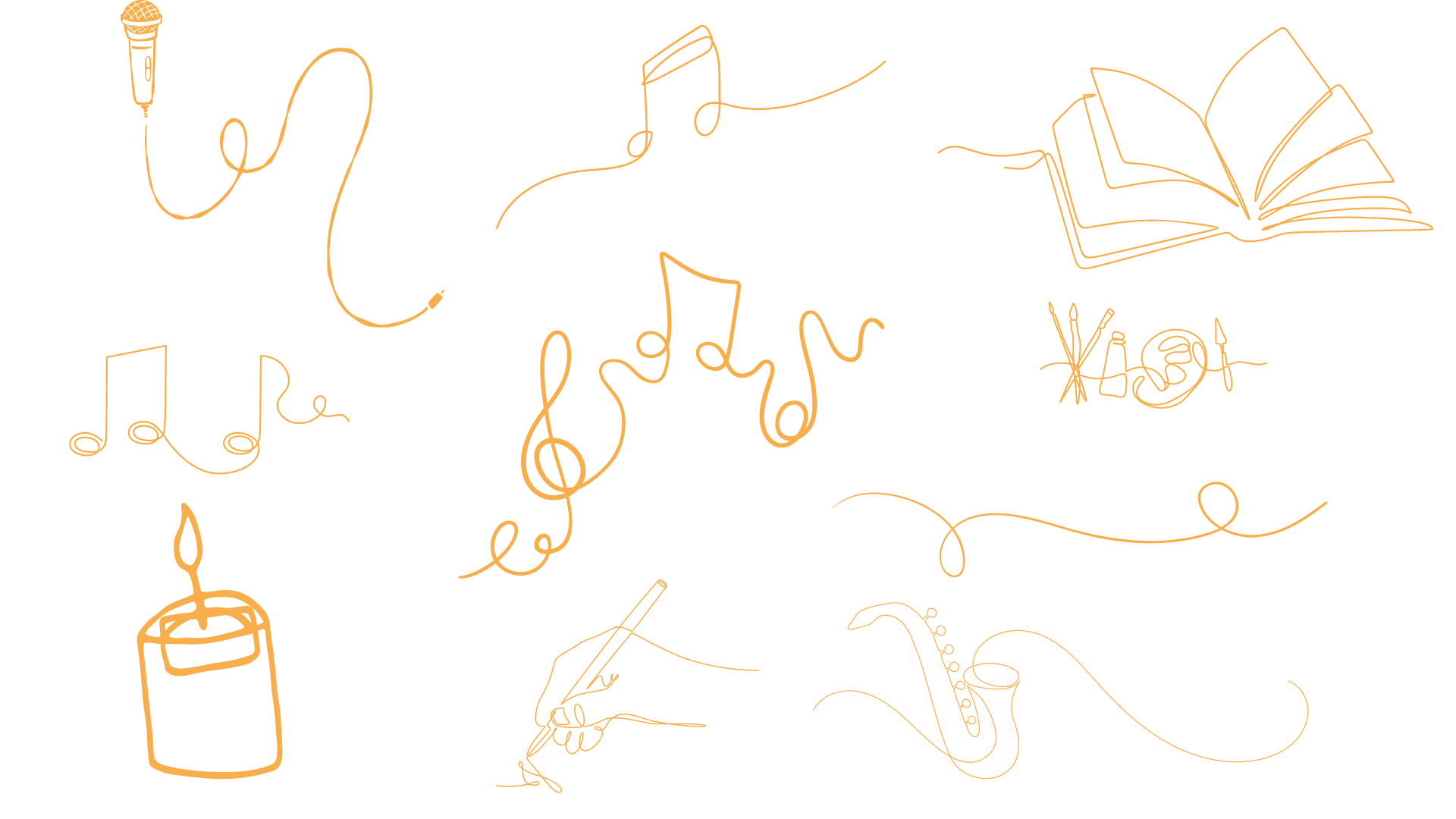 A flame is flickering –Holding out against the darkness,Holding firm against battering windsAnd yet not snuffed out.
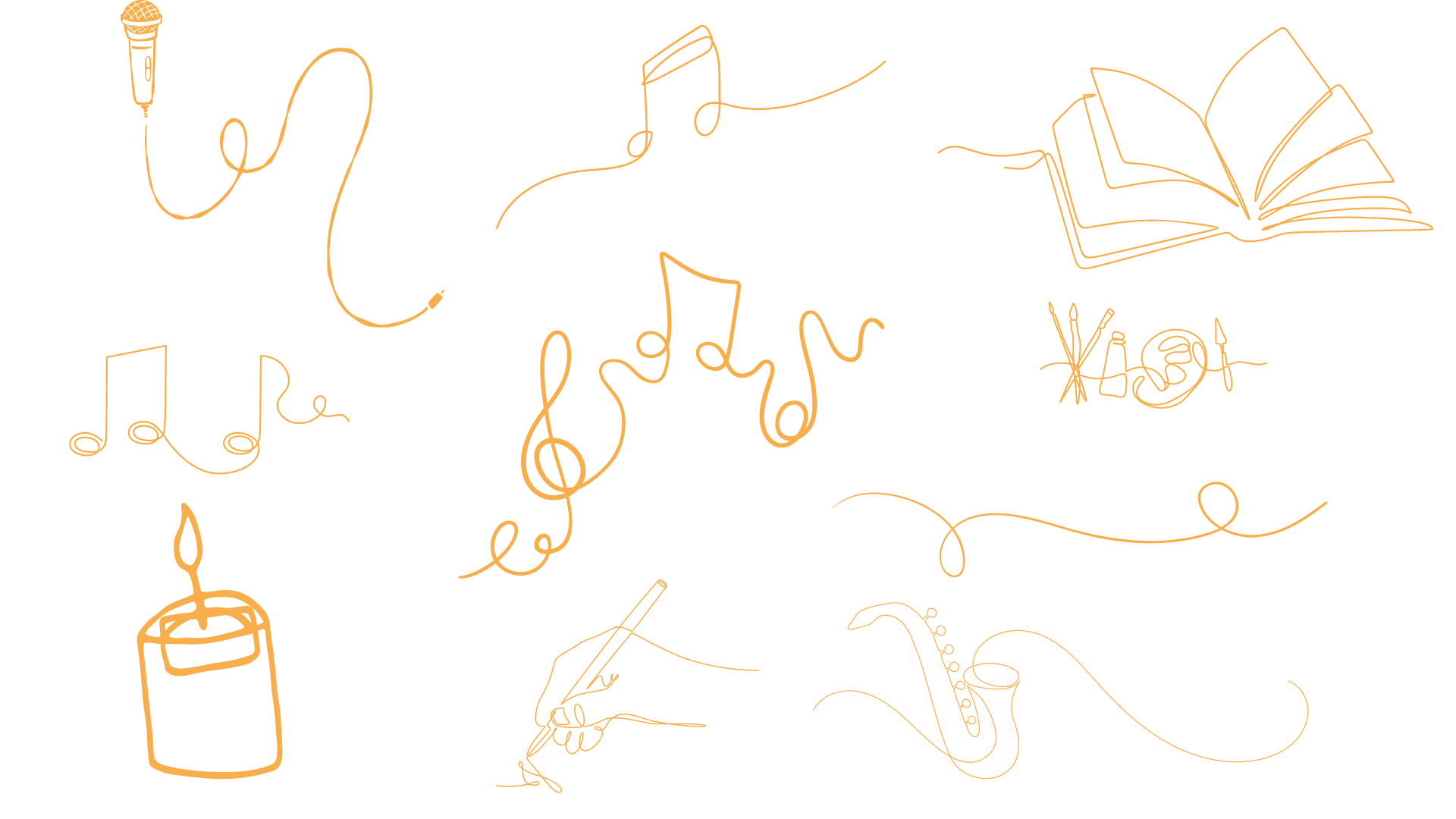 A spark is reignitingHope in the face of hatred,Joy amongst the injustices,Peace for the persecuted.
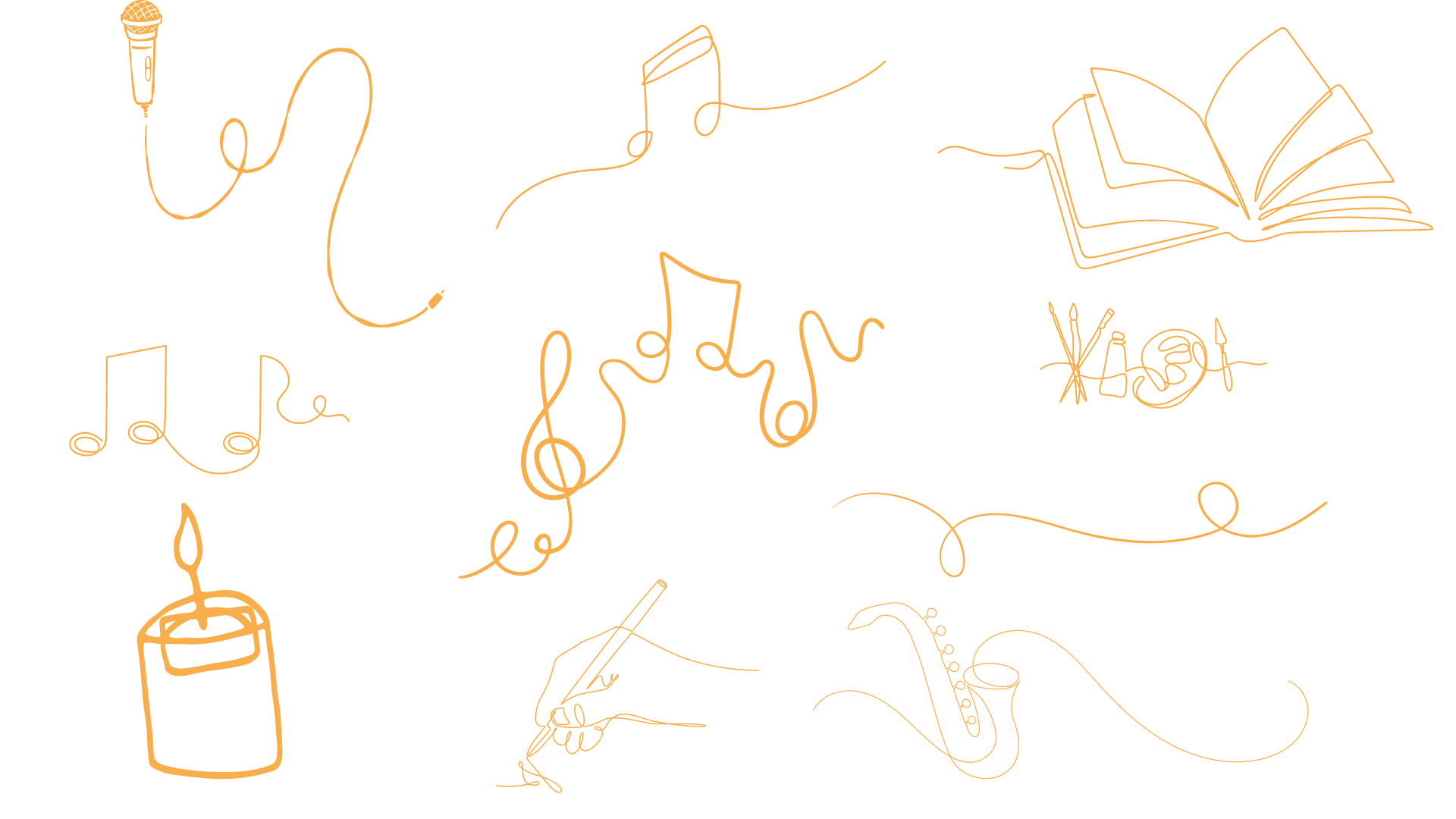 A glow is radiatingIn the face of a child,A royal beauty bright enough To take down rulers from their thrones.
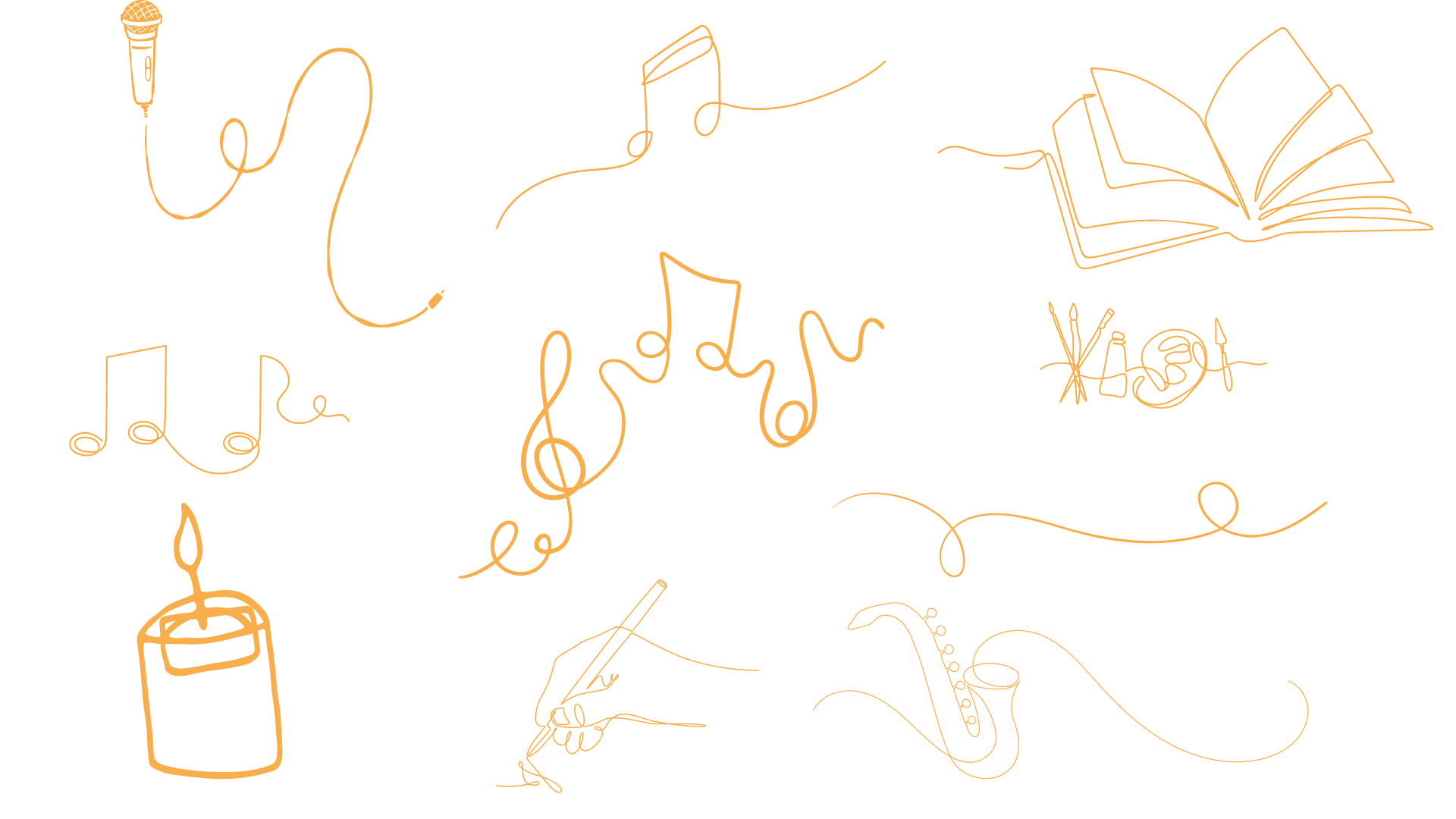 A light is dawningOut of the cosmos,Breaking through the clouds,Erasing the shadows –A visible image of glittering gold,A vibrant harmonyWhere light meets life.
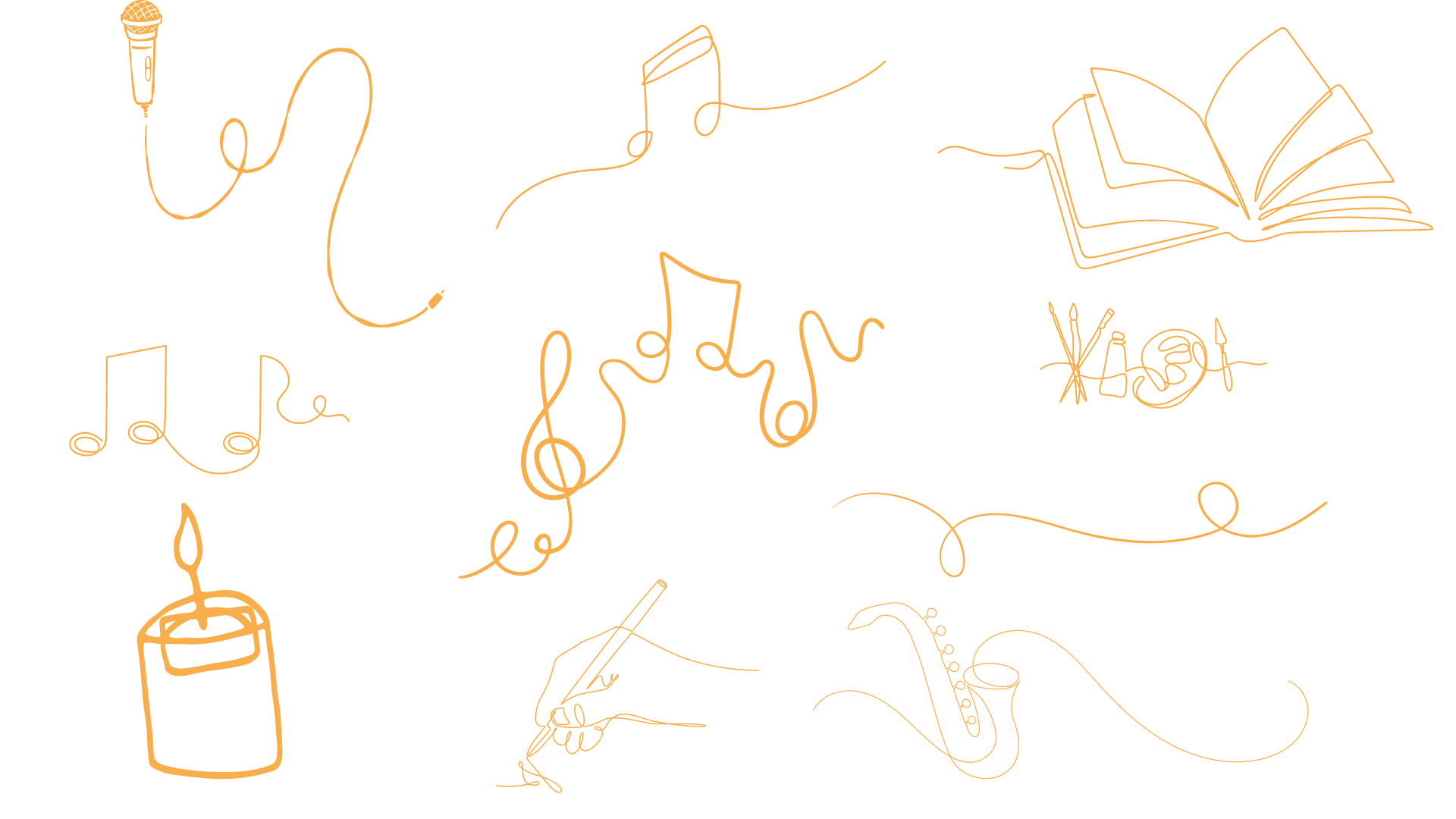 Adoration of the Shepherds by Gerard van Honthorst
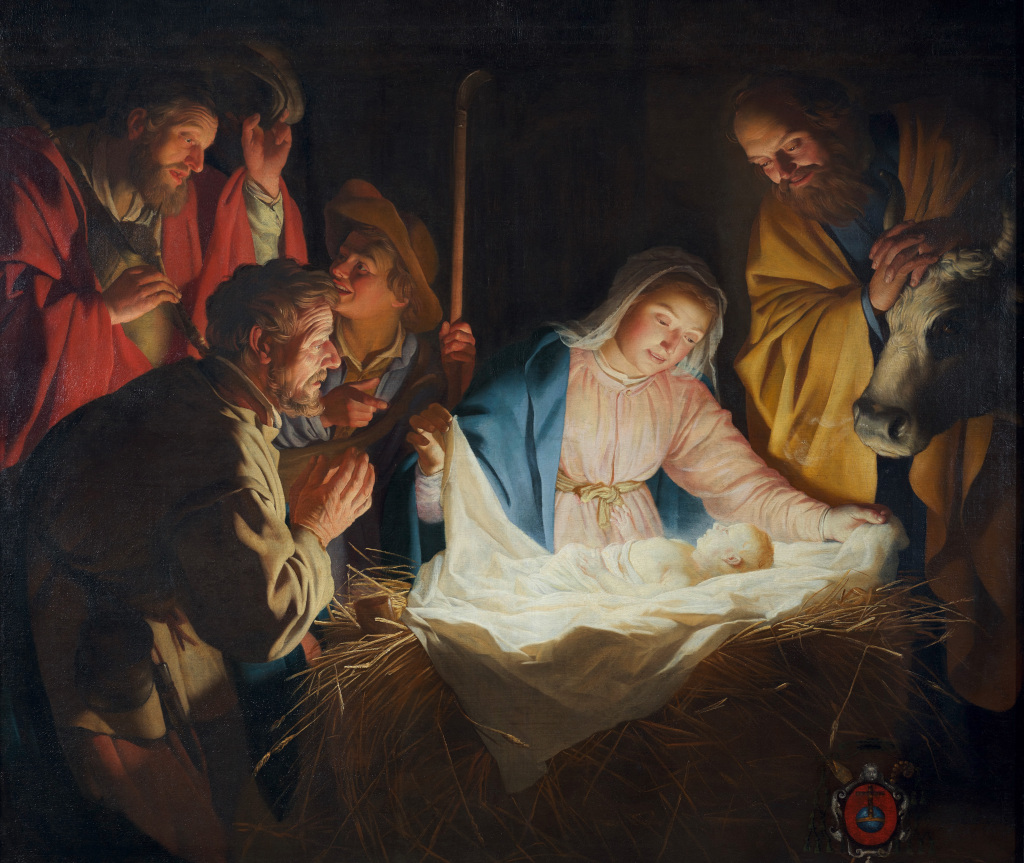 [Speaker Notes: Listen to song ‘What Child is This?’ by live musicians or demonstration track]
Silent night! Holy night!All is calm, all is brightRound the virgin mother and child;Holy infant, tender and mild,Rests in heavenly peace.
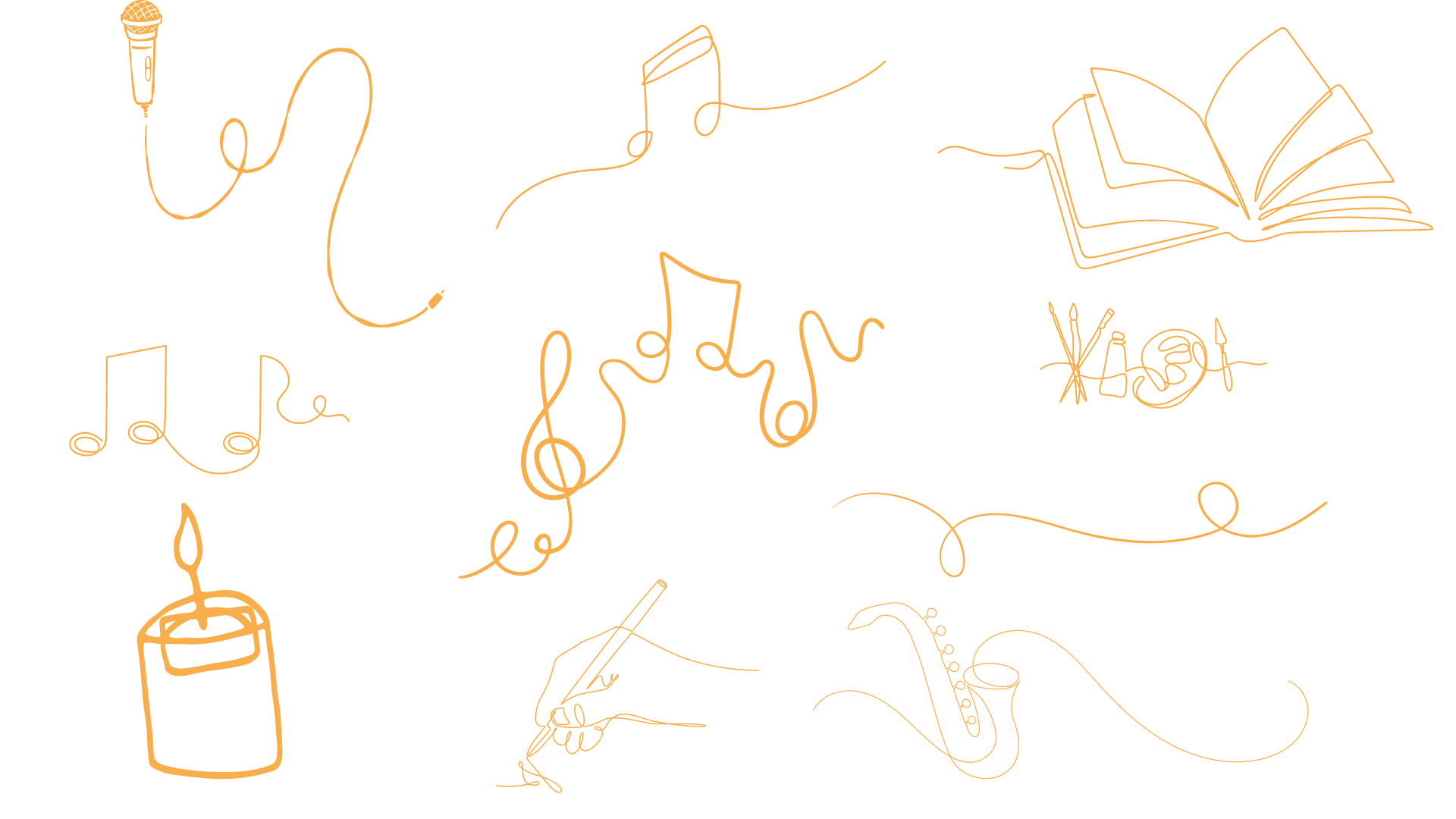 Silent night! Holy night!Guiding star, lend thy light.See, the eastern wise men bringGifts and homage to our King,Jesus Christ is here.
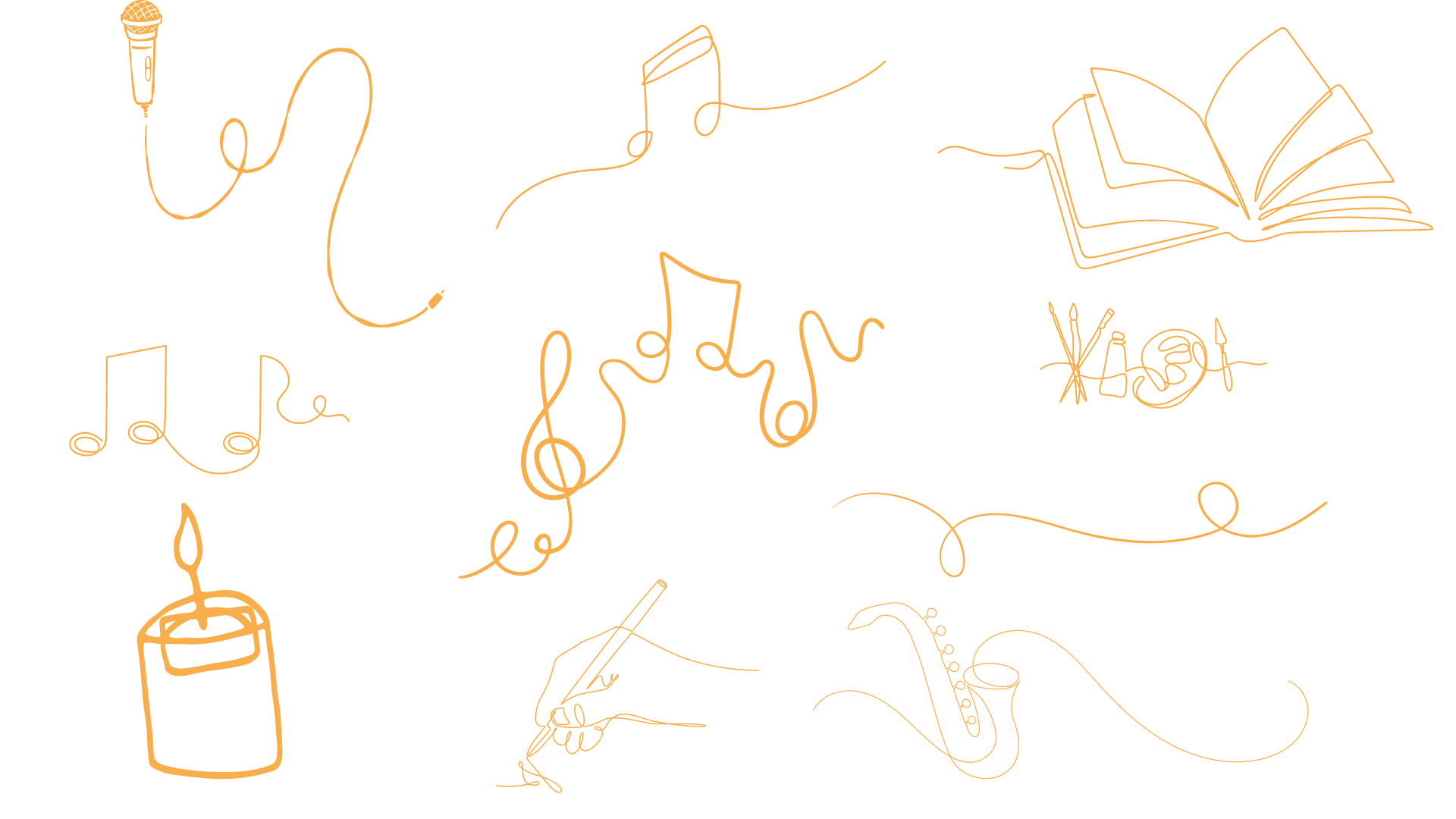 Silent night! Holy night!Wondrous star, lend thy light.With the angels let us singHallelujahs to our King,Jesus Christ is here.
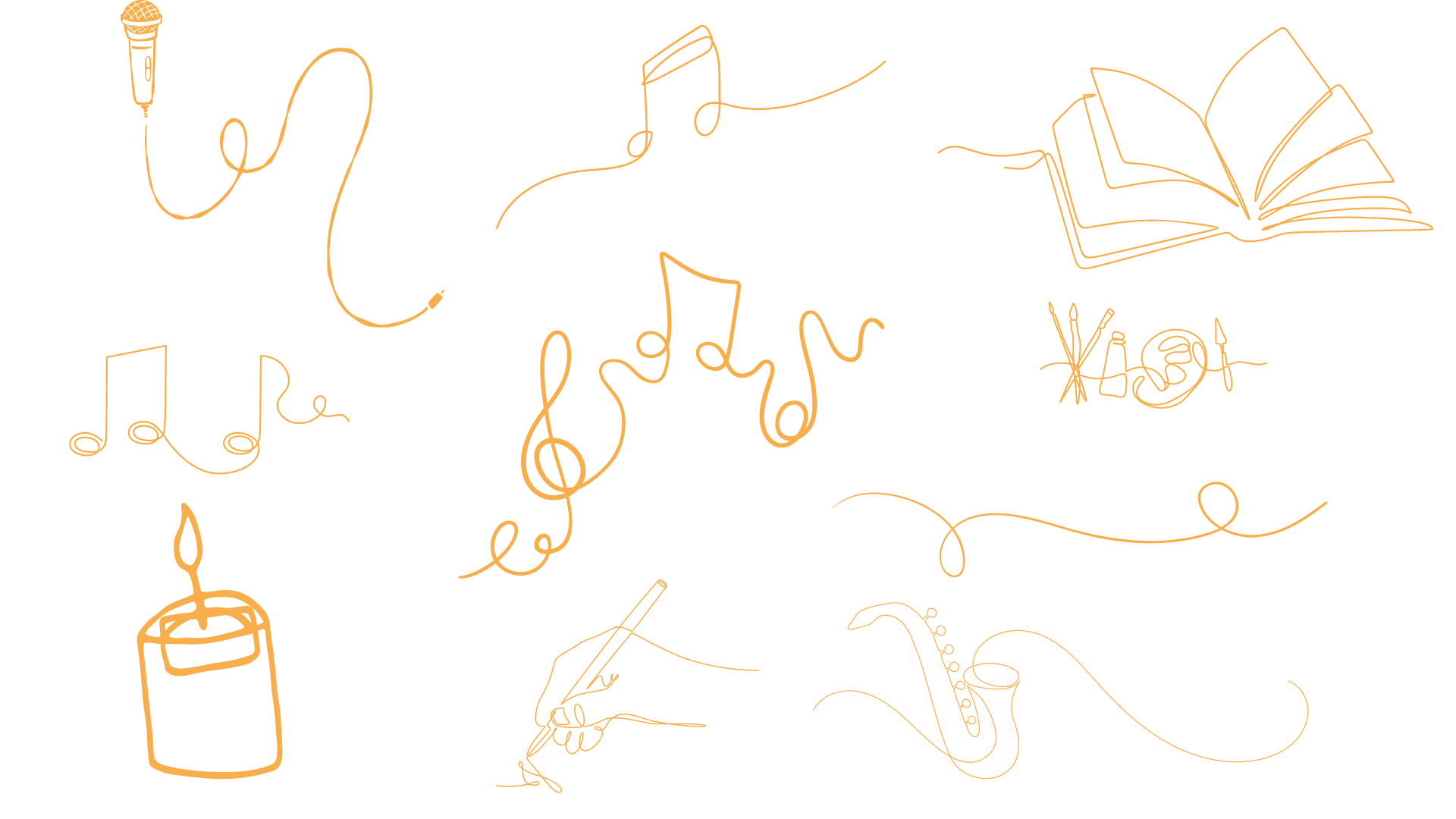 When skin is not enough to contain you and words cannot hold you and religion is too shallow to know youand theology too vague to meet you,Be born, O Jesus, be born as love among us, for there we meet Immanuel.
‘When Skin is not Enough’ by Roddy Hamilton
When the stable is not big enough and the story too familiar and the season too busy and the time not yet right,Be born, O Jesus, Be born as justice among us, for there we meet Immanuel.
‘When Skin is not Enough’ by Roddy Hamilton
When the longing is too great and the waiting too long and the promise too disturbing for our way of living,Be born, O Jesus, Be born living among us, for there we meet Immanuel.
‘When Skin is not Enough’ by Roddy Hamilton